馬太福音       5 ：3
 7 ：1-12
團契生活的「危」與「機」
馬太福音 7：1-12	論及兩個「危機」及一個「轉機」
	
   	兩個「危機」：   	1.  論斷（ 7：1-5）   	2.  不加分辨（ 7：6）
   	一個「轉機」：   	靈裡貧窮（太 5：3），
	在禱告上堅持不懈（ 7：7-11）
兩個「危機」：1.「論斷」（ 7：1-5）2.「不加分辨」 （ 7：6）一個「轉機」：靈裡貧窮（太 5：3），在禱告上堅持不懈（太 7：7-11）
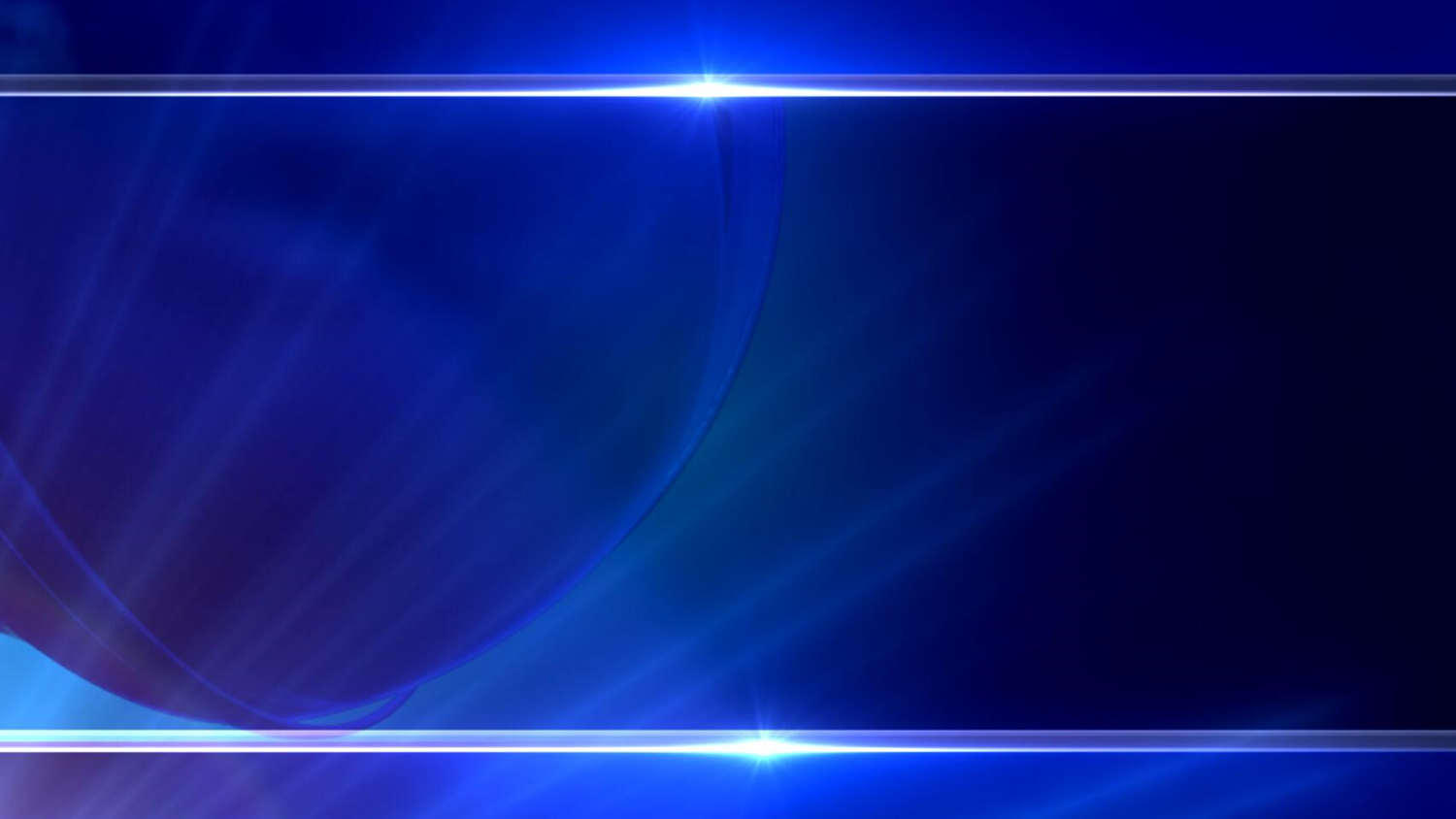 兩個「危機」：  1.  論斷（太 7：1-5）
「論斷」是人際關係/ 團契生活的大敵
為甚麼？ 多年建立的關係/友情，可能因為「論斷」  
 所帶來的破壞，就毀於一旦。
 只需一刻所造成的心靈傷害/ 關係破裂，
 卻需要多年才可得到醫治、復原。
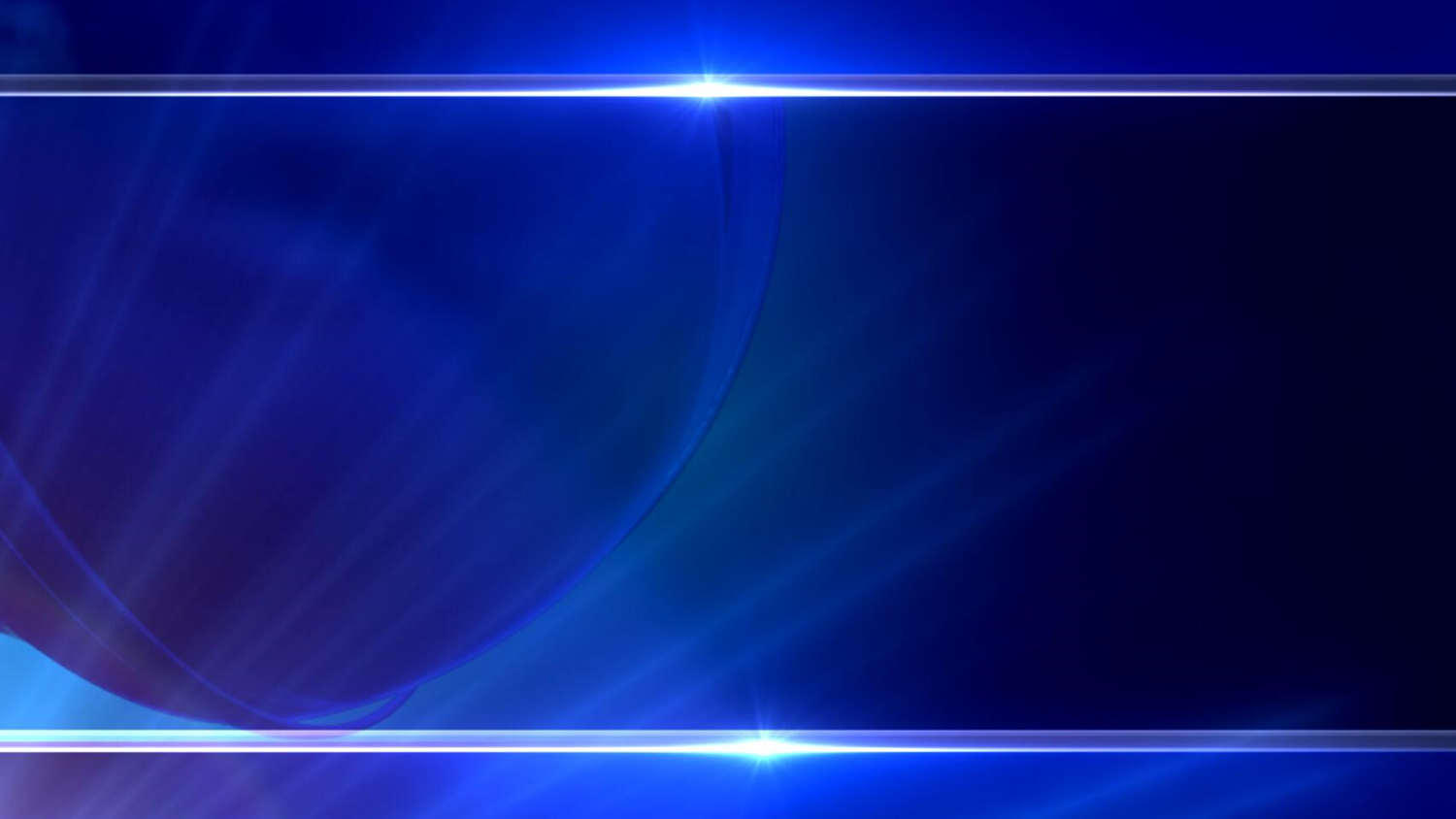 兩個「危機」：  1.  論斷（太 7：1-5）
「論斷」是人際關係/ 團契生活的大敵
			何謂「論斷」？     「論斷」的語意範圍，可以表示：      1. 辨別、公平的審判      2. 不客觀、帶有成見地論斷、定罪	   太 7：1-5 所表達的是哪一種意思？
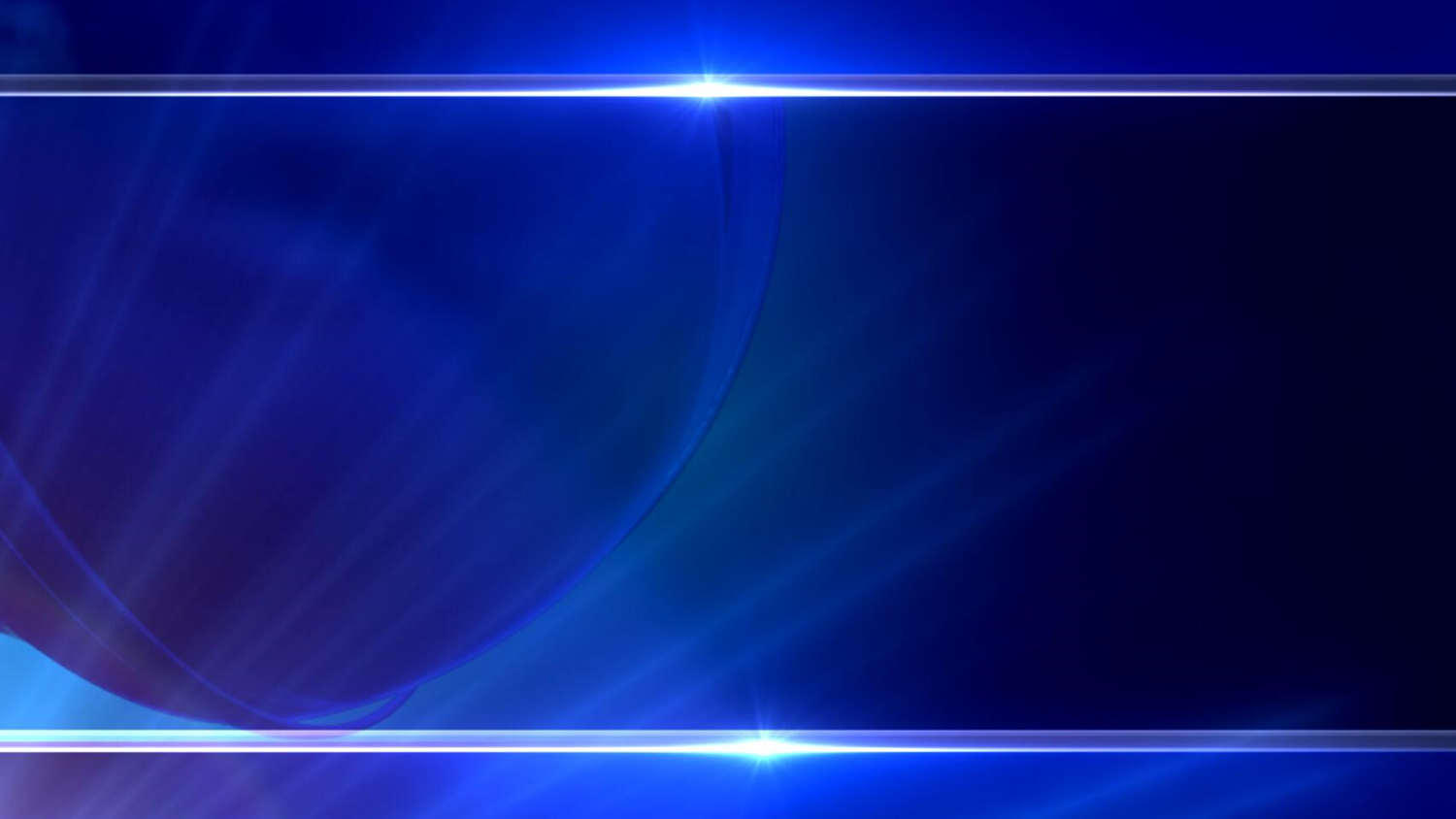 兩個「危機」：  1.  論斷（太 7：1-5）
「論斷」是人際關係/ 團契生活的大敵
			何謂「論斷」？		這段經文 整體所表明的意思是， 要避免「不客觀、帶有成見地」論斷、定罪
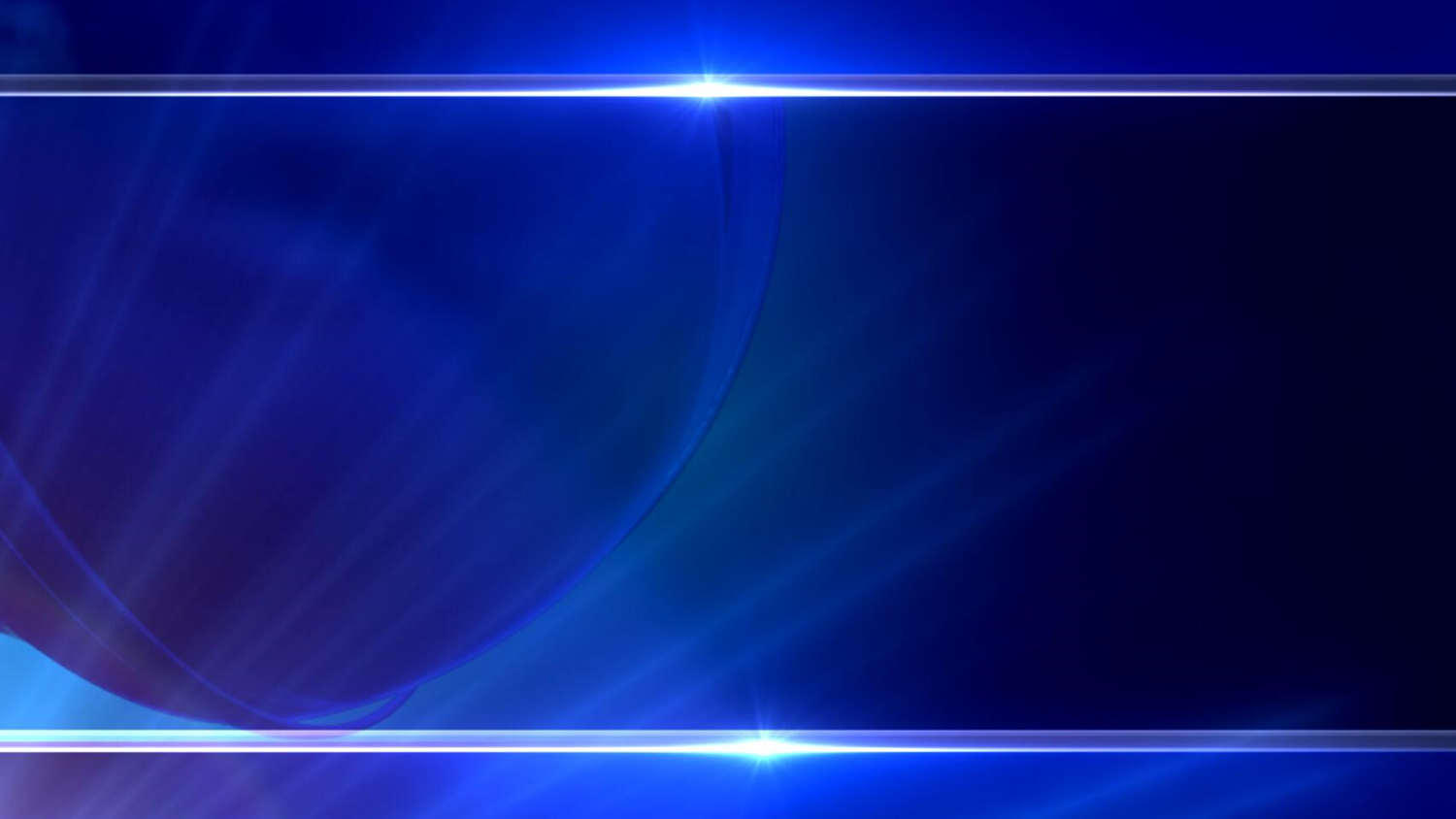 兩個「危機」：  1.  論斷（太 7：1-5）
「論斷」是人際關係/ 團契生活的大敵
			何謂「團契」？
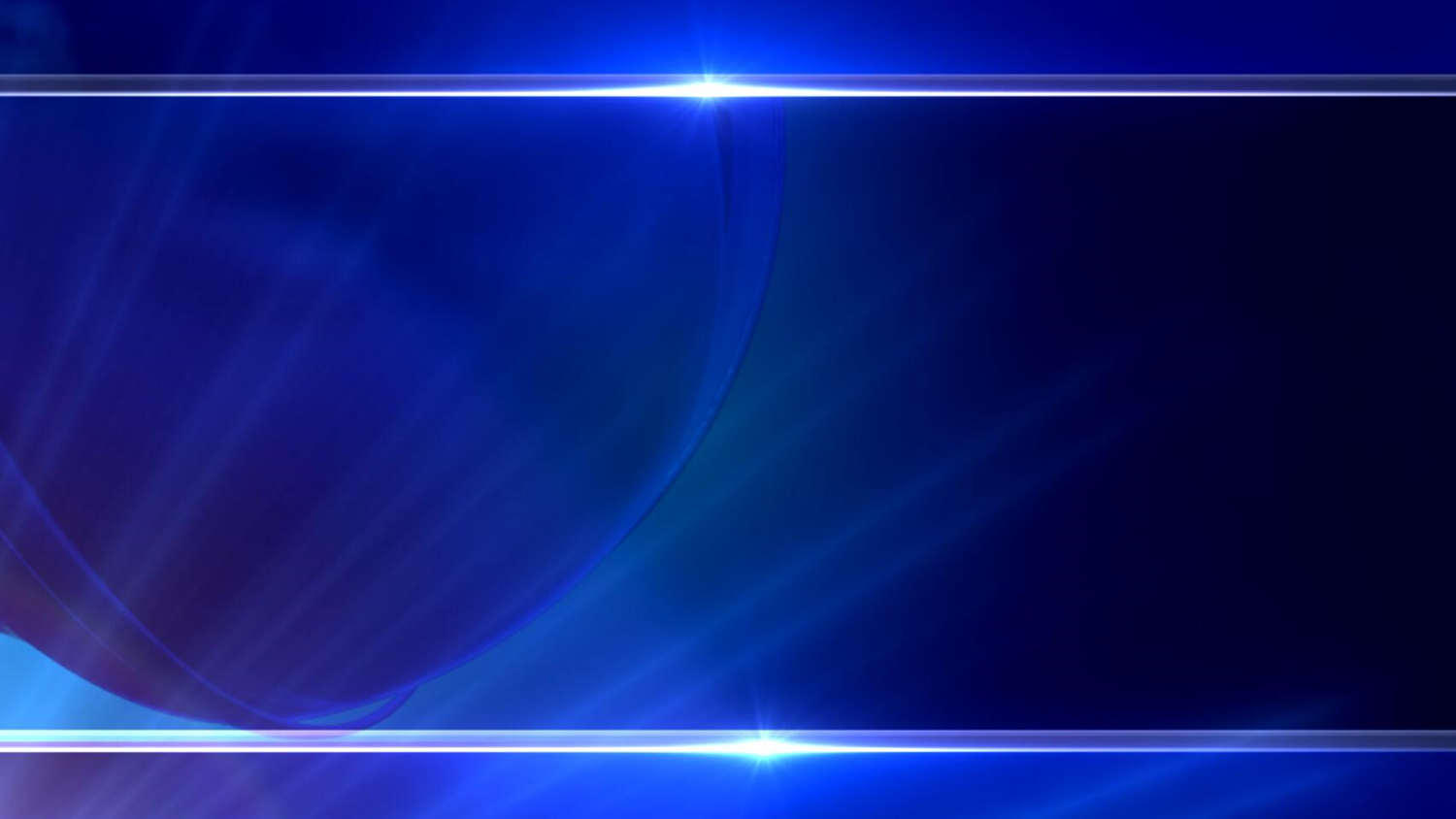 兩個「危機」：  1.  論斷（太 7：1-5）
koinonia  團契 / 相交
 徒 2:42   都恆心遵守使徒的教訓，彼此交接 (fellowship)，	      擘餅，祈禱。
 林前 10:16  我們所祝福的杯，豈不是同領  (communion of 
                 / sharing in) 基督的血麼？
	      我們所擘開的餅，豈不是同領基督的身體麼？
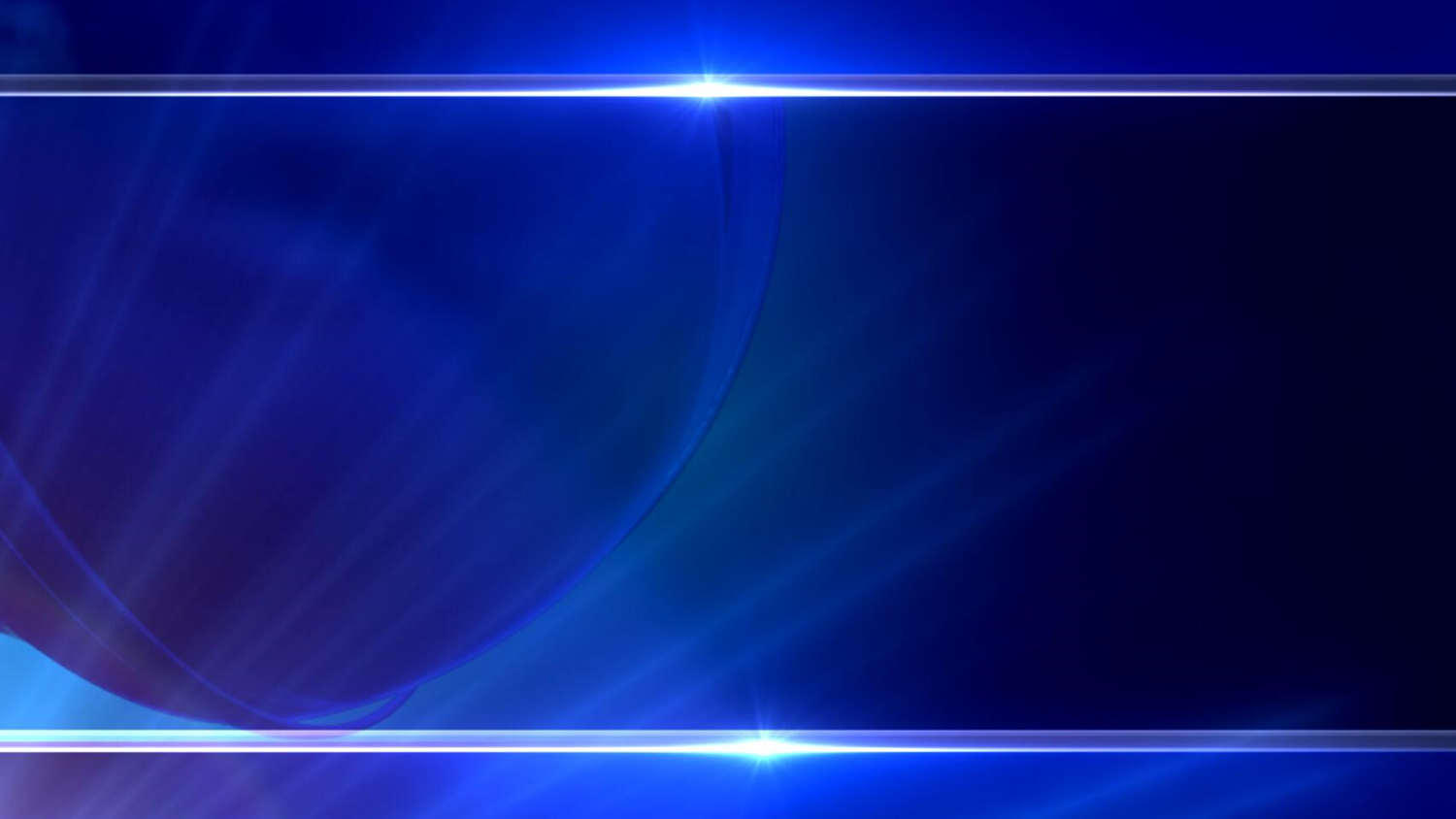 兩個「危機」：  1.  論斷（太 7：1-5）
koinonia  團契 / 相交
 腓 1:5    因為從頭一天直到如今，你們是同心合意的興旺
 福音。（新譯本：都在福音的事工上有分）“your 
 fellowship in the gospel” /“your participation in the gospel”
 腓 2:1    所以，在基督裡若有甚麼勸勉，愛心有甚麼安慰，
 聖靈有甚麼交通（any fellowship of the Spirit）
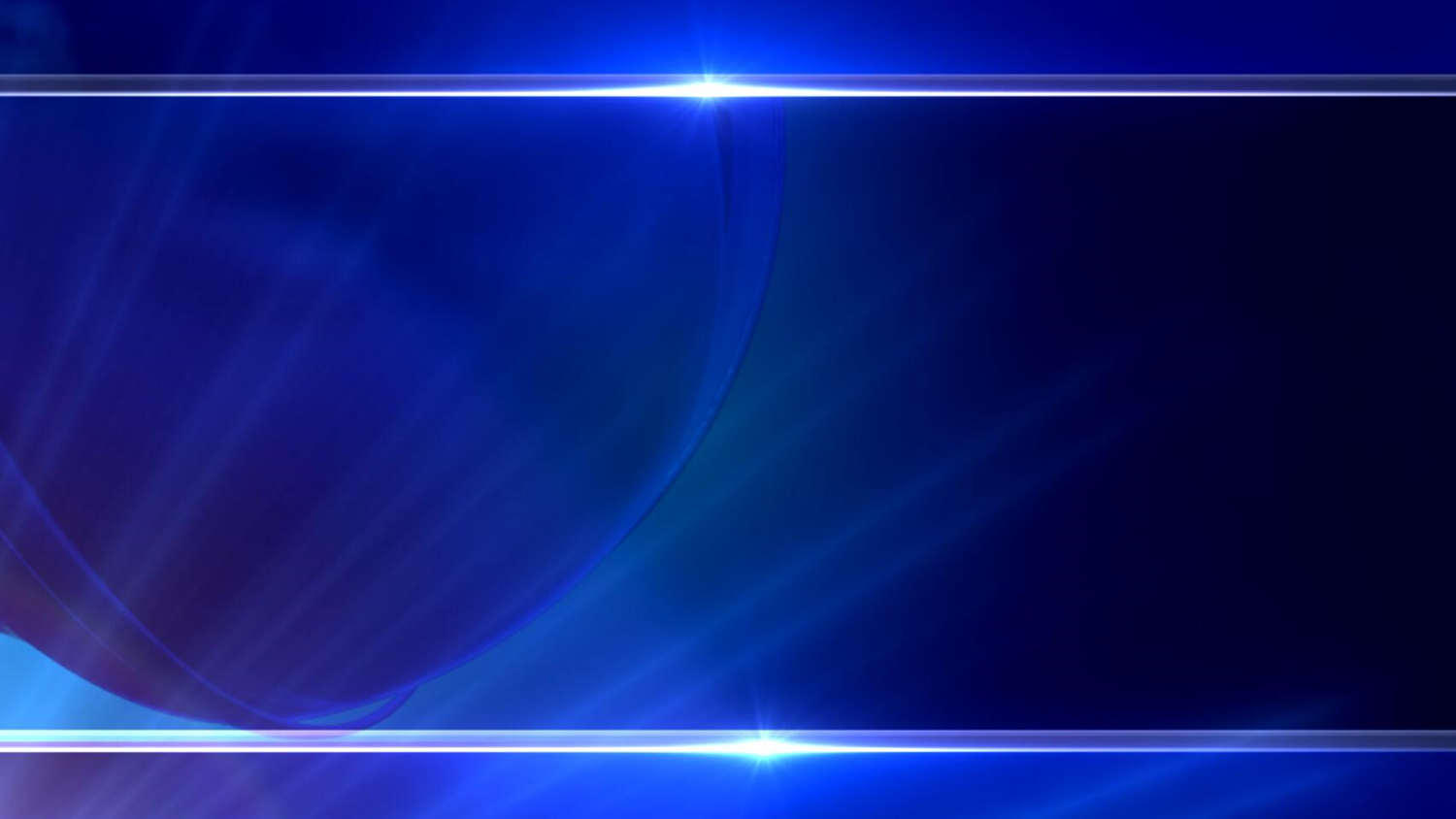 兩個「危機」：  1.  論斷（太 7：1-5）
「論斷」是人際關係/ 團契生活的大敵
  而團契卻是教會生活的「起點」，是一切福音工作
  和事奉的「泉源」（當然，禱告是給予力量和方向）
Evangelism springs from community
Missions & ministry spring from community
康泉堂 Kornhill Community Church 的徽號
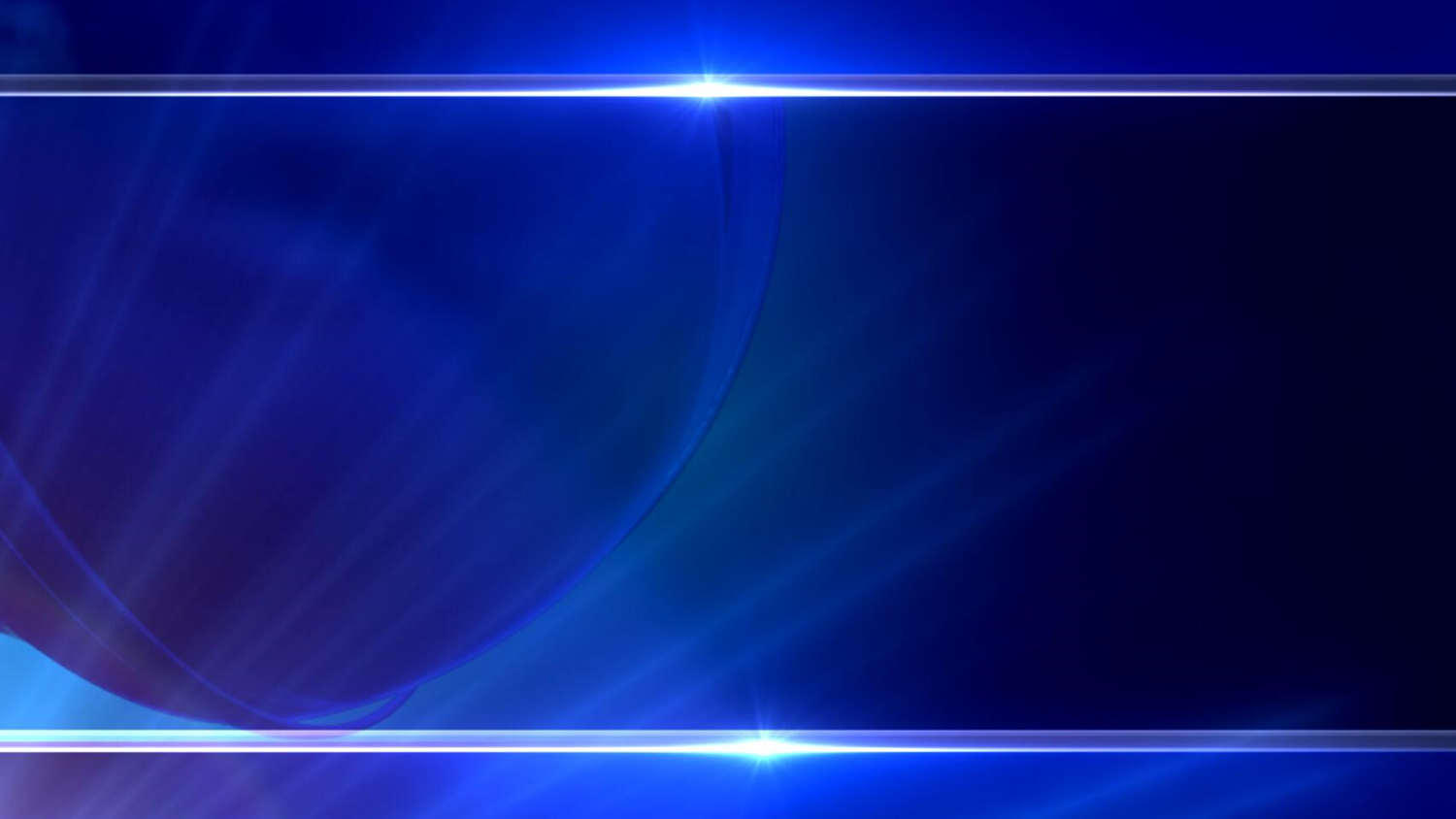 兩個「危機」：  1.  論斷（太 7：1-5）
主內肢體要建立團契、相交的關係，
要先學習做 朋友
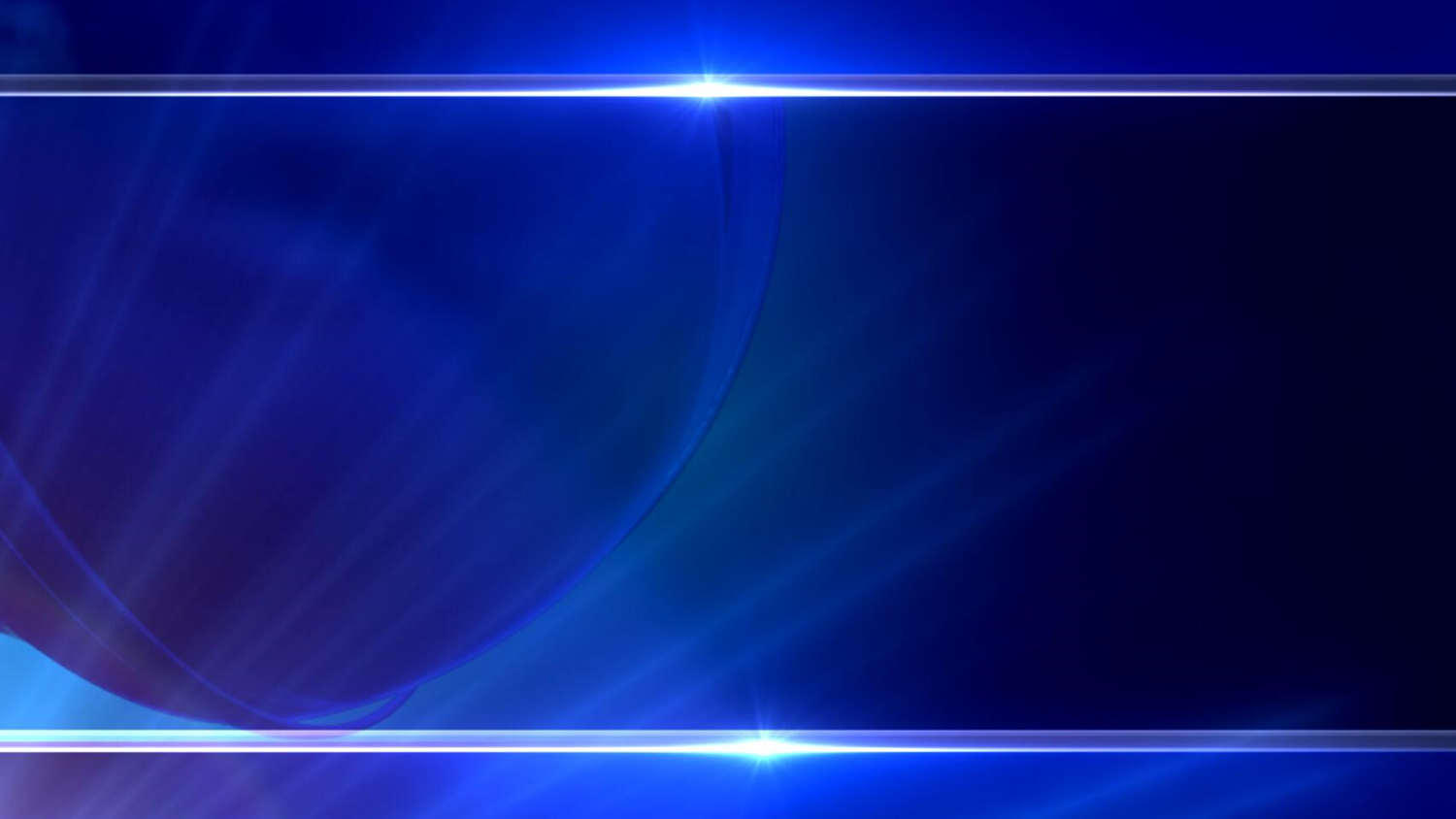 兩個「危機」：  1.  論斷（太 7：1-5）
主內肢體要建立團契、相交的關係，
要先學習做 朋友 
(how to communicate and share) :
跟「朋友」一起花時間，你們會做些甚麼？
不會 / 避免做甚麼？
〔也要待配偶為「朋友」（有研究結果支持）〕
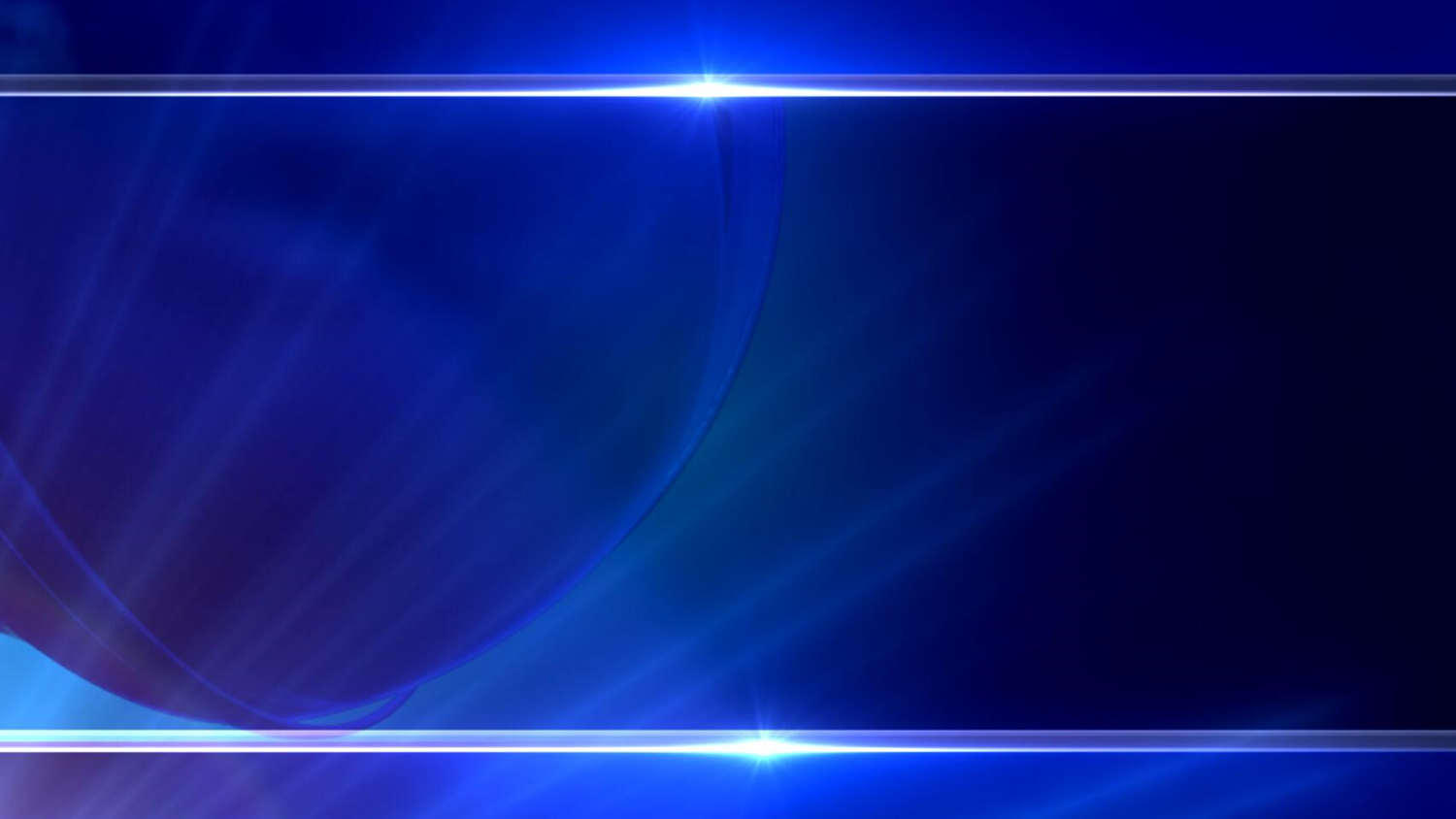 兩個「危機」：  1.  論斷（太 7：1-5）
主內肢體要建立團契、相交的關係，
要先學習做 朋友
(how to communicate and share) :
      1. 感到自在，無所不談 feel free
      2. 尊重及諒解的態度  respect and understand
      3. 留意和學習：不做「講波佬」或「球證」
          listen without comment or judgment
兩個「危機」：1.「論斷」 （ 7：1-5）2.「不加分辨」（ 7：6）一個「轉機」：靈裡貧窮（太 5：3），在禱告上堅持不懈（太 7：7-11）
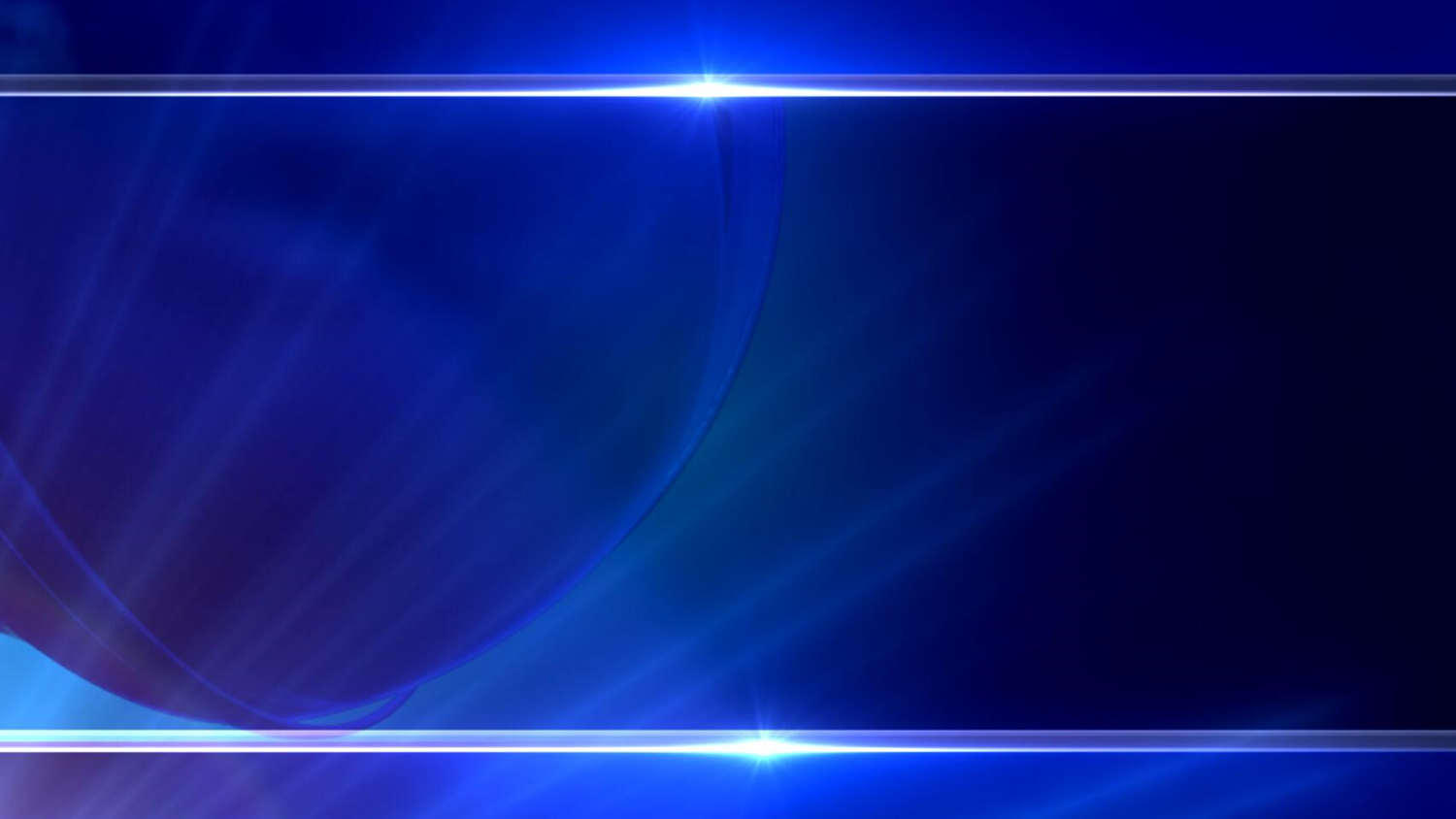 兩個「危機」：  2. 不加分辨（太 7：6）
不要論斷，
但要判斷（斷 定 是 非 ），不可「不加分辨」
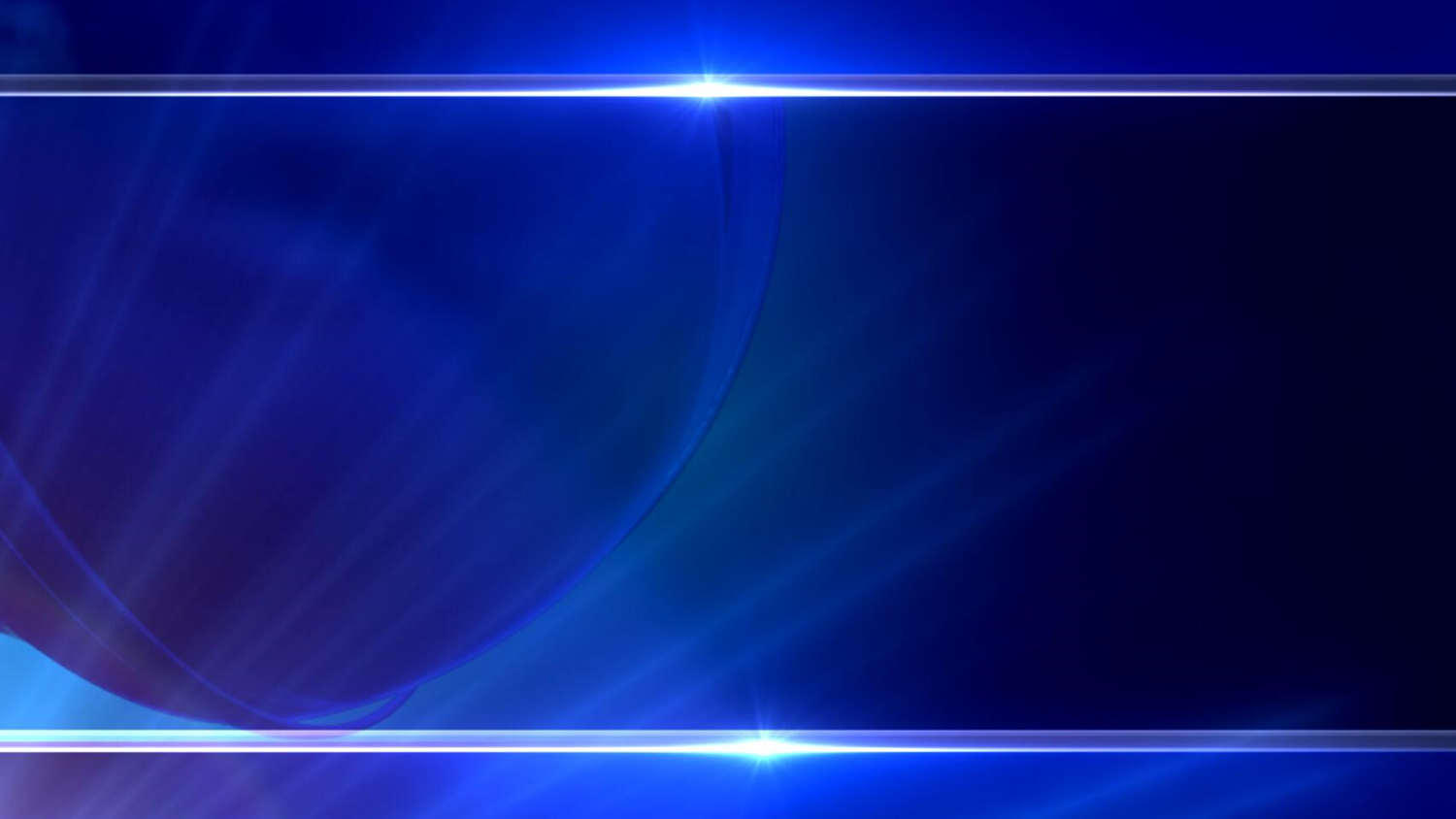 兩個「危機」：  2. 不加分辨（太 7：6）
看以下一幅圖片
～稱為「黃鶴樓之千年預言—唐 ‧ 李白」
你信嗎？
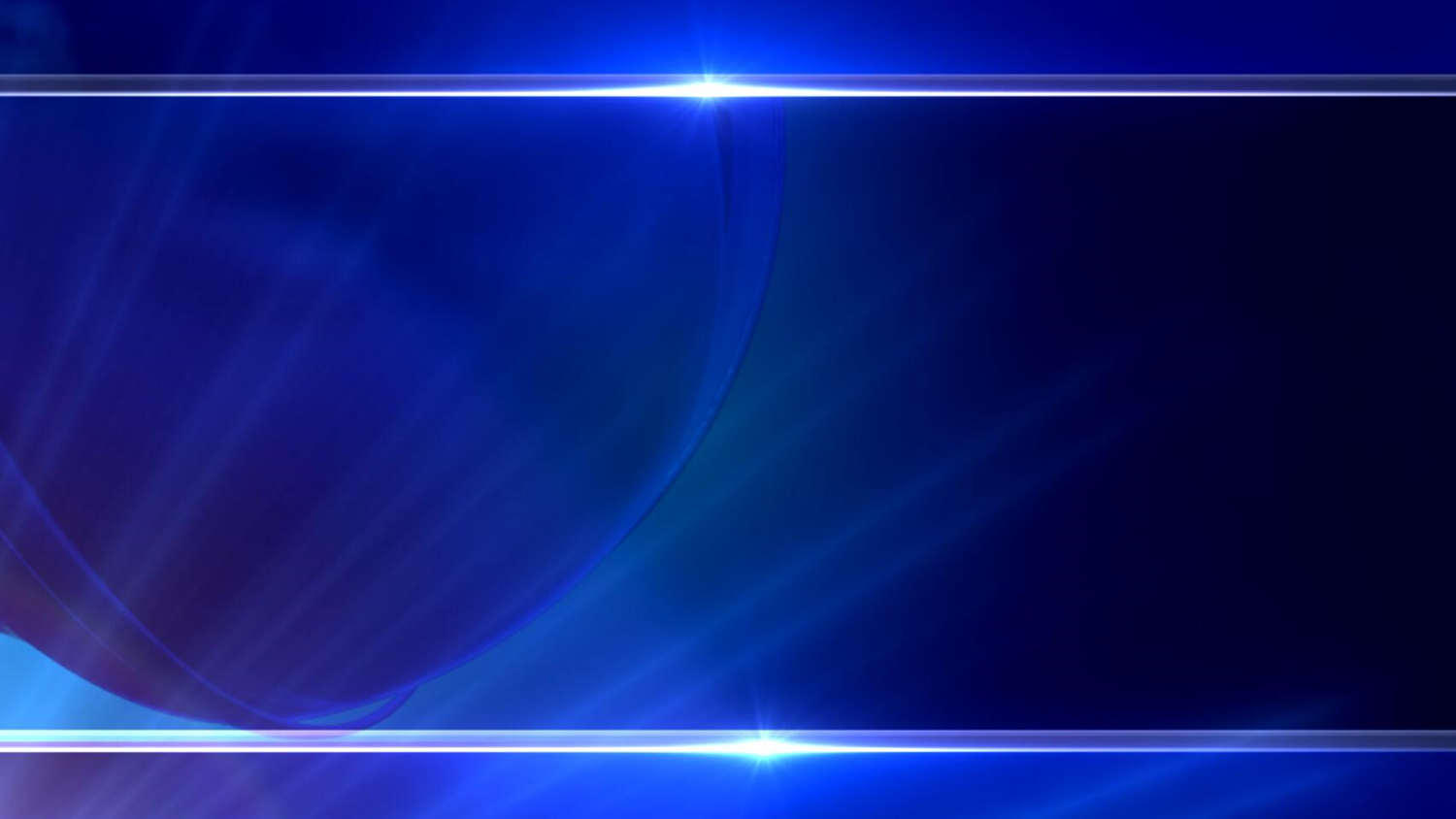 兩個「危機」：  2. 不加分辨（太 7：6）
不要論斷，
但要 判斷（斷 定 是 非 ），不可「不加分辨」
  約翰福音  7：23-24「人 若 在 安 息 日 受 割 禮 ， 免 得 違 背 摩 西 的 律 法 ， 我 在 安 息 日 叫 一 個 人 全 然 好 了 ， 你 們 就 向 我 生 氣 麼 ？  不 可 按 外 貌  斷 定 是 非 ， 	     總 要 按 公 平 斷 定 是 非 。 」
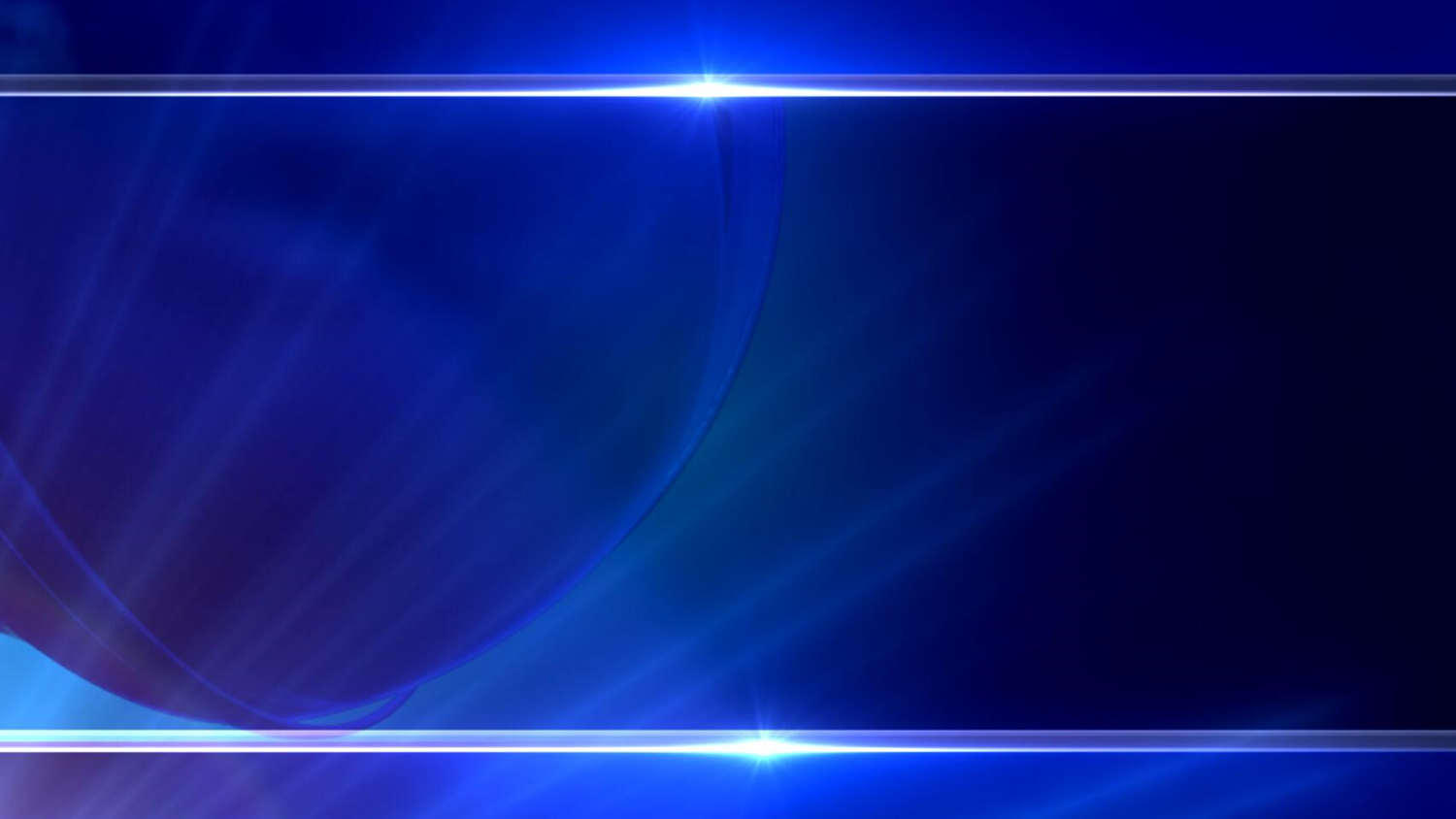 兩個「危機」：  2. 不加分辨（太 7：6）
何 謂「按 外 貌 」斷 定 是 非 ？
何 謂「按 公 平 」斷 定 是 非 ？
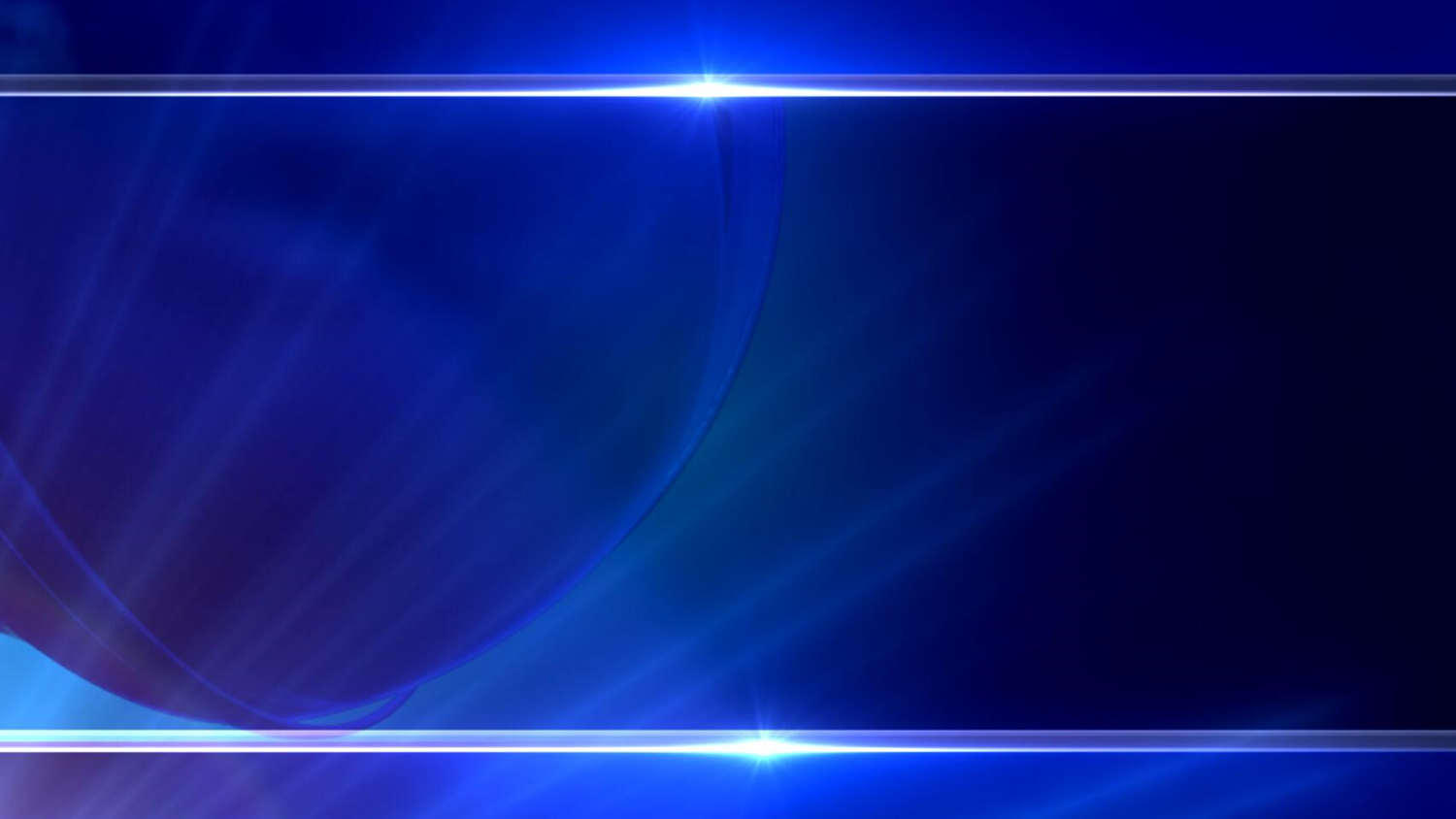 兩個「危機」：  2. 不加分辨（太 7：6）
不要論斷，但要 判斷（斷 定 是 非 ），不可「不加分辨」
約翰福音  7：23-24  「人若在安息日受割禮、免得違背摩西的律法、我在安息日叫一個人全然好了、你們就向我生氣麼。不可按外貌斷定是非、總要按公平斷定是非。」
   摩西的律法要求：(1) 男嬰要在出生後第八天受割禮；
  (2) 守安息日（甚麼工都不可做）。若第八天是安息日，
  猶太人仍會為男嬰行割禮；即是說，他們把「受割禮的
  律法」凌駕於「守安息日的律法」之上。
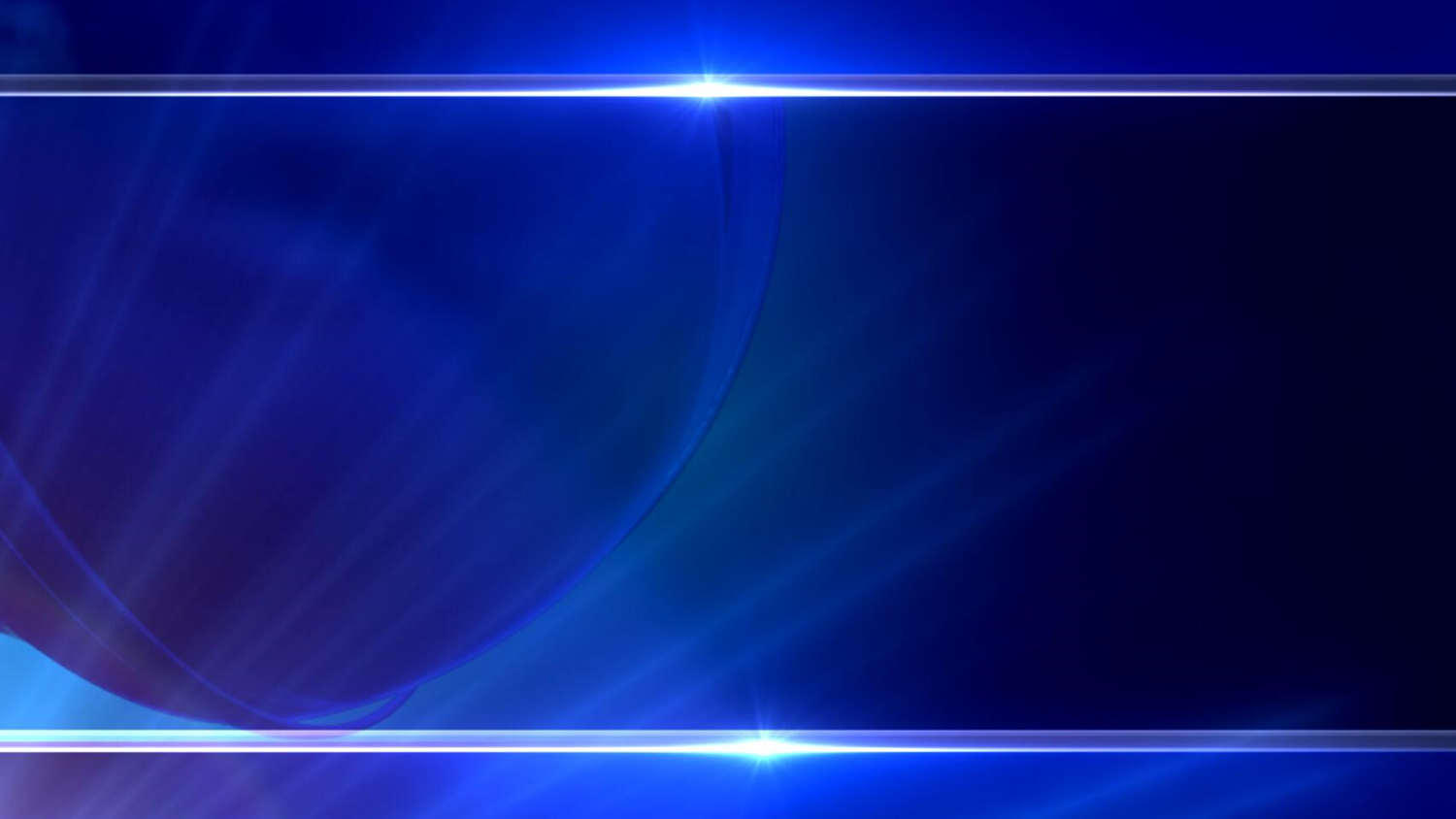 兩個「危機」：  2. 不加分辨（太 7：6）
何 謂「按 外 貌 」斷 定 是 非 ？
   「按 外 貌 」可 指 ：
  1. 按照個人的偏愛或偏見去定所謂的「準則」 
    （例如：人治、雙重標準、輸打贏要、 
      盲目偏護、用人唯親…）
利未記 19:13-1519:13  「不可欺壓你的鄰舍，也不可搶奪他的物。雇工人的工價，不可在你那裡過夜，留到早晨。 19:14  不可咒罵聾子，也不可將絆腳石放在瞎子面前，只要敬畏你的神。我是耶和華。 19:15  「你們施行審判，不可行不義；不可偏護窮人，也不可重看有勢力的人，只要按著公義審判你的鄰舍。
出埃及記 23: 2-323:2  不可隨眾行惡；不可在爭訟的事上隨眾偏行，作見證屈枉正直； 23:3  也不可在爭訟的事上偏護窮人。
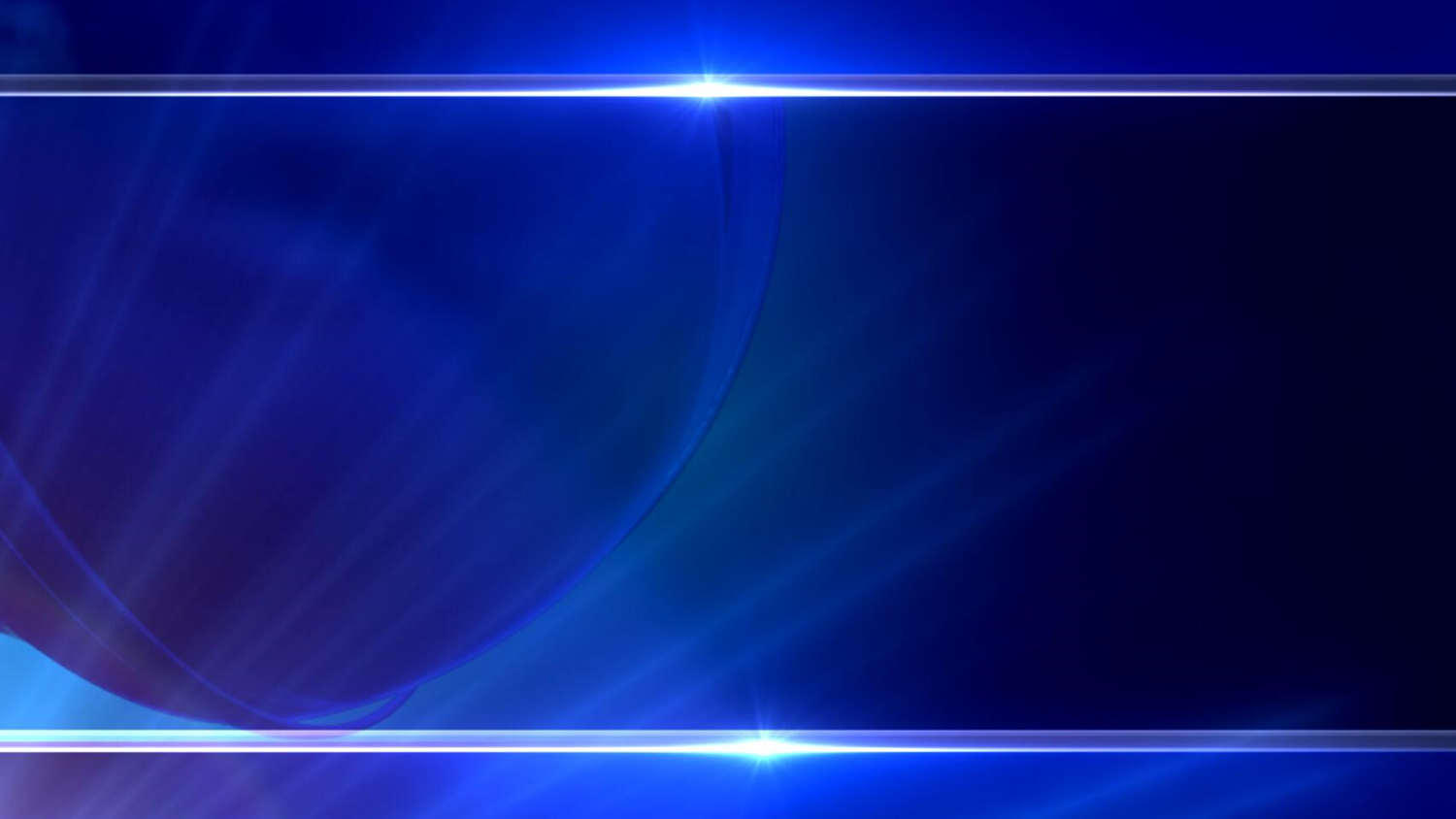 兩個「危機」：  2. 不加分辨（太 7：6）
何 謂「按 外 貌 」斷 定 是 非 ？
   「按 外 貌 」可 指：
  2. 按照表面的定規或準則，只會一成不變，
      因沒有找出深層次的原則。
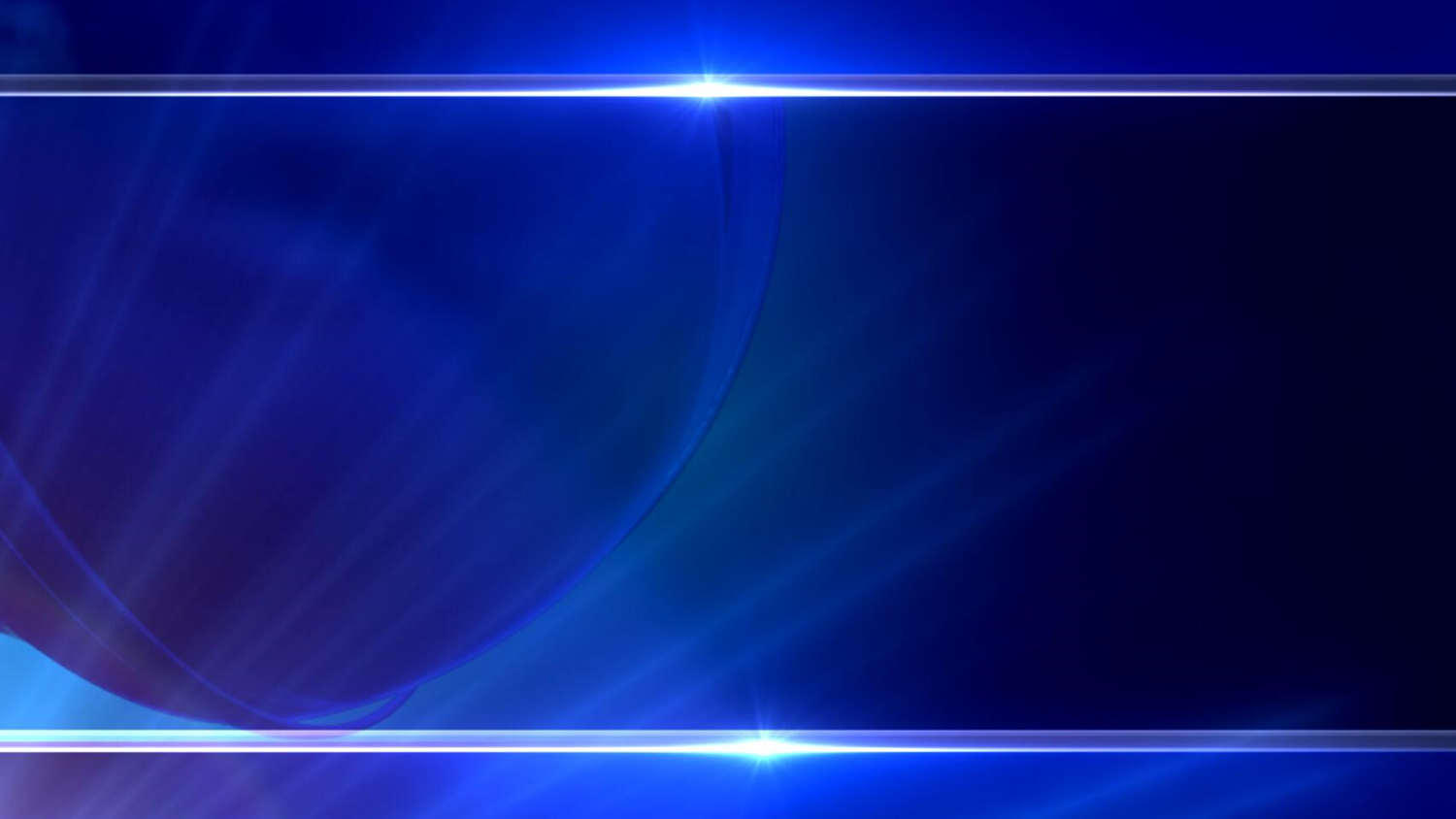 兩個「危機」：  2. 不加分辨（太 7：6）
約翰福音  7：23-24「人 若 在 安 息 日 受 割 禮 ， 免 得 違 背 摩 西 的 律 法 ， 我 在 安 息 日 叫 一 個 人 全 然 好 了 ， 你 們 就 向 我    生 氣 麼 ？  不 可 按 外 貌  斷 定 是 非 ， 	     總 要 按 公 平 斷 定 是 非 。 」
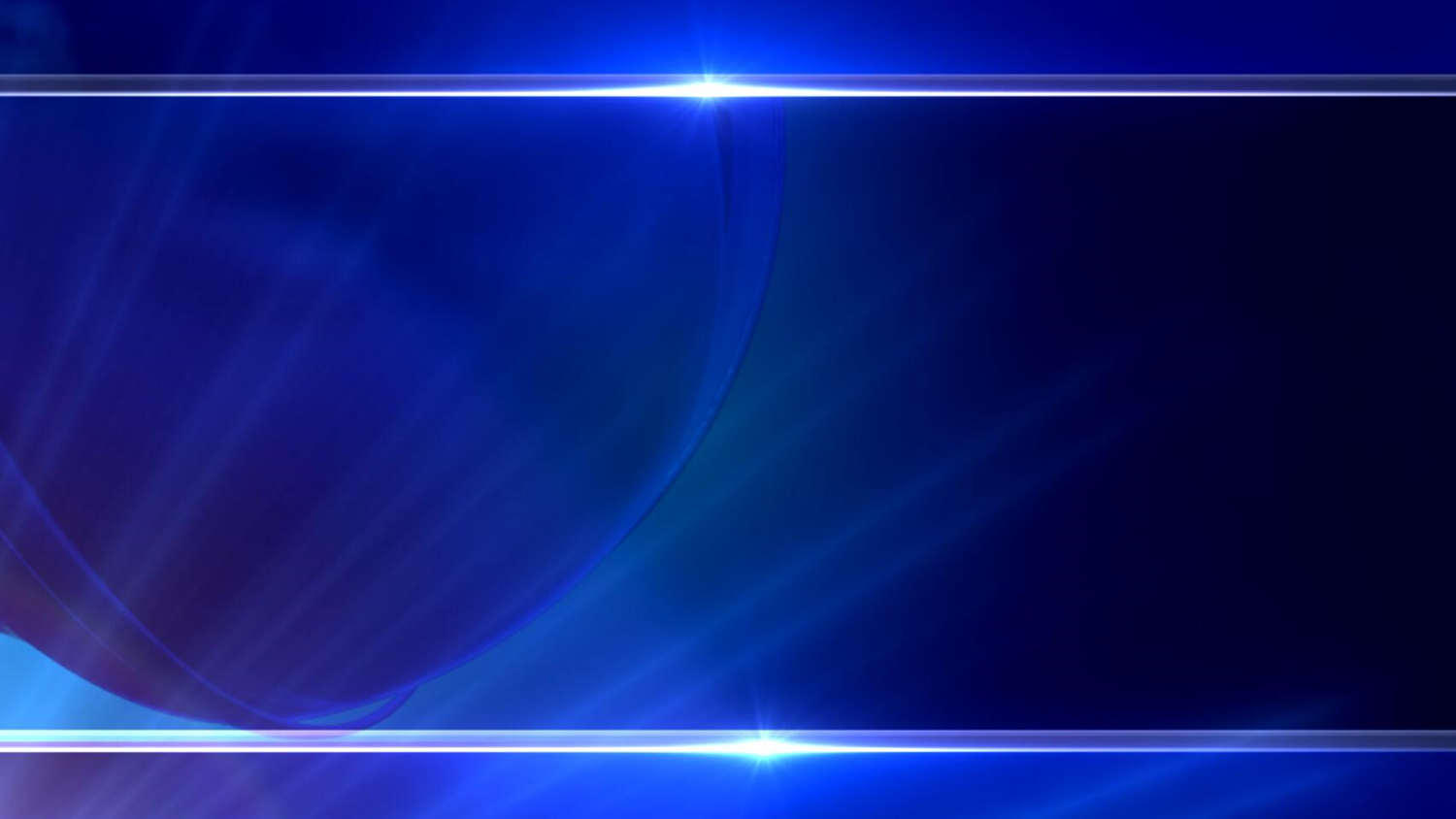 兩個「危機」：  2. 不加分辨（太 7：6）
何 謂「按 公 平 」斷 定 是 非 ？
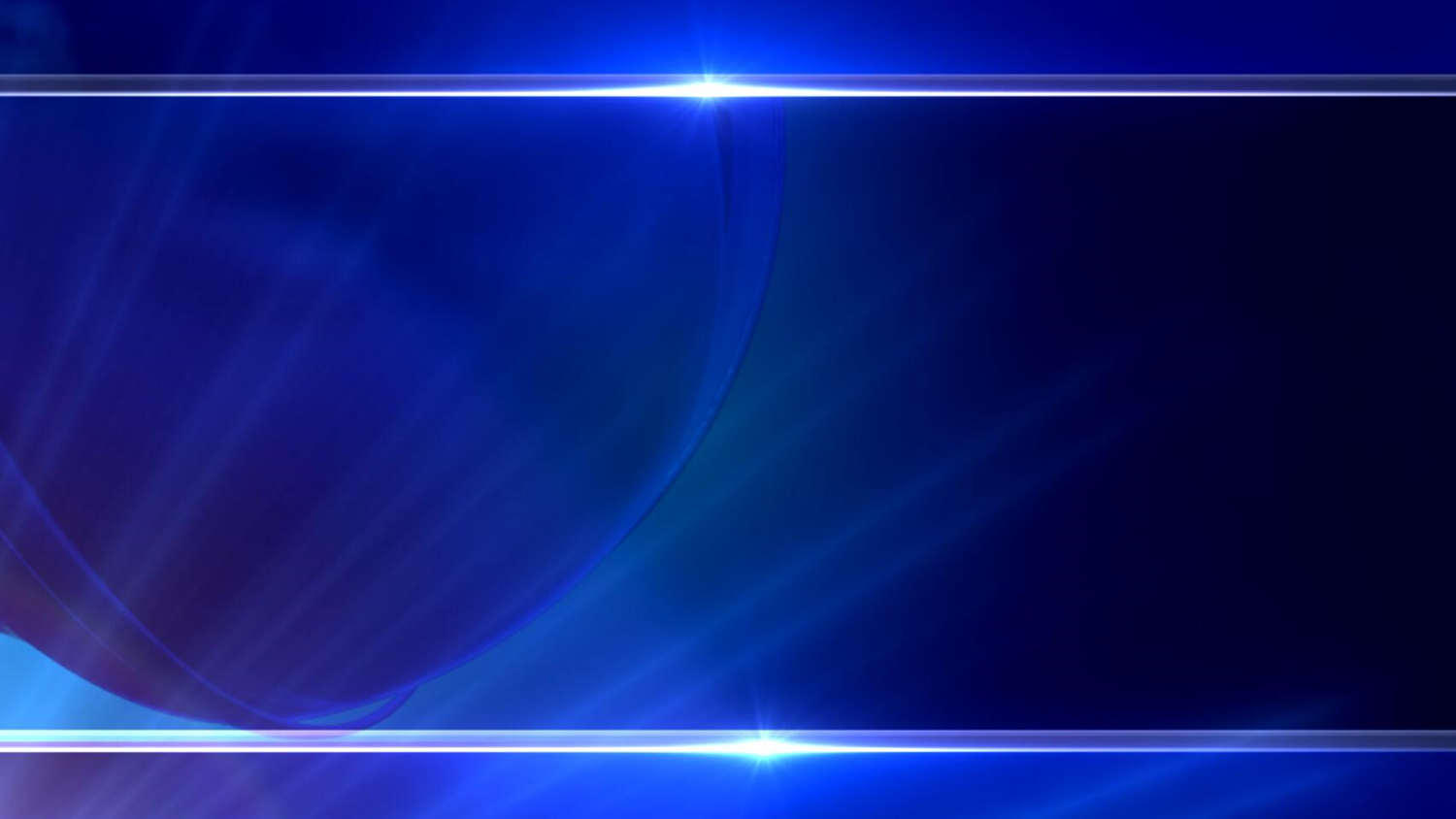 兩個「危機」：  2. 不加分辨（太 7：6）
何 謂「按 公 平 」斷 定 是 非 ？
「按外貌 」是指表面的定規或準則，只會一成不變，
 因沒有找出深層次的原則；「按公平 」則是指
 找緊深層次的原則，貫徹以相同的原則
 斷定是非！
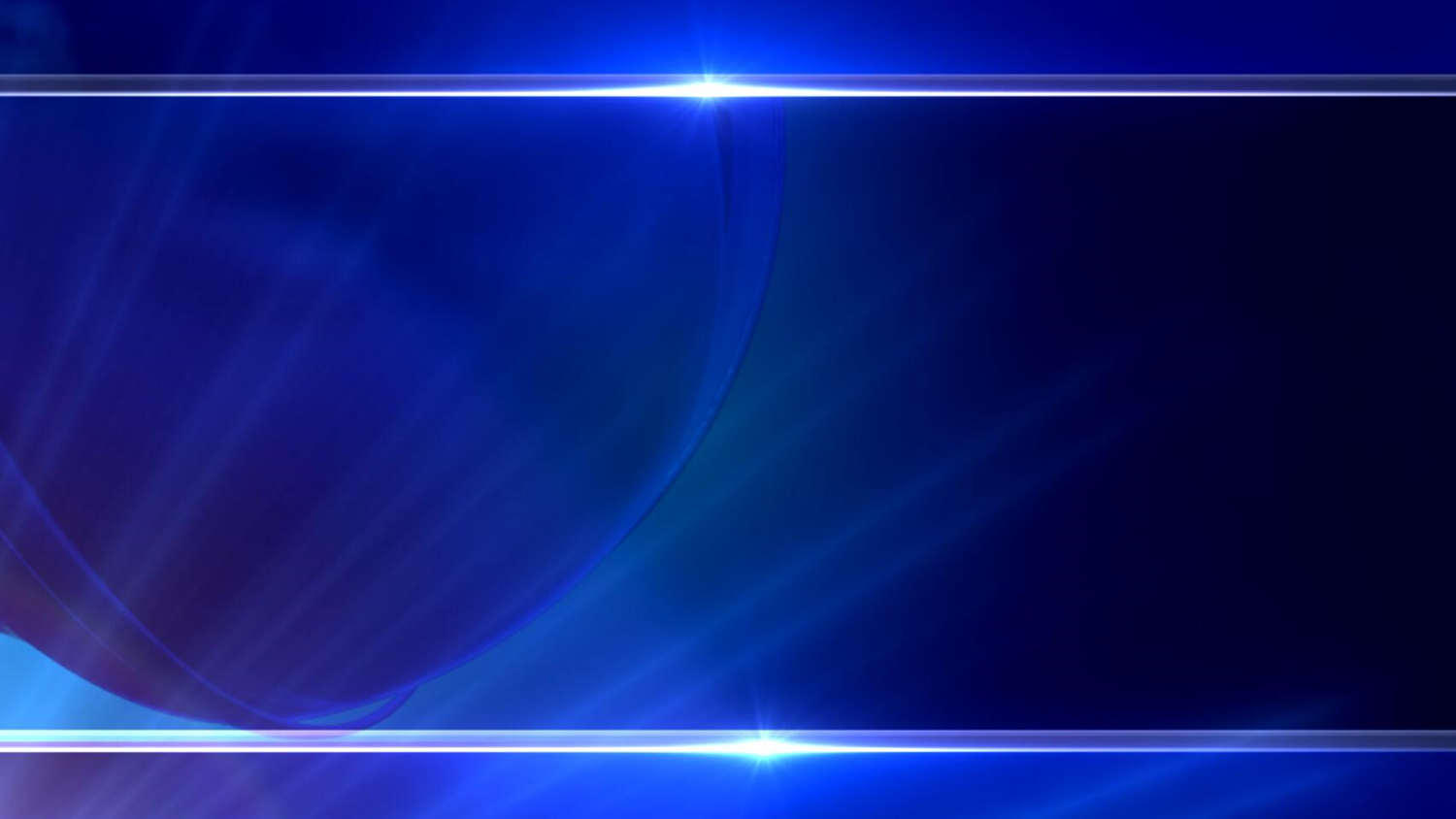 兩個「危機」：  2. 不加分辨（太 7：6）
何 謂「按 公 平 」斷 定 是 非 ？
 在 約  7：23-24 及 太 12：1-13，耶穌的原則是一致的。
「受割禮」和「守安息日」在舊約皆為神與祂的選民
 —以色列立約的記號，為要使他們得著全人的醫治
 —享受創造主所賜予的安息，並從墮落中得著救贖
（身體和靈魂的拯救）！
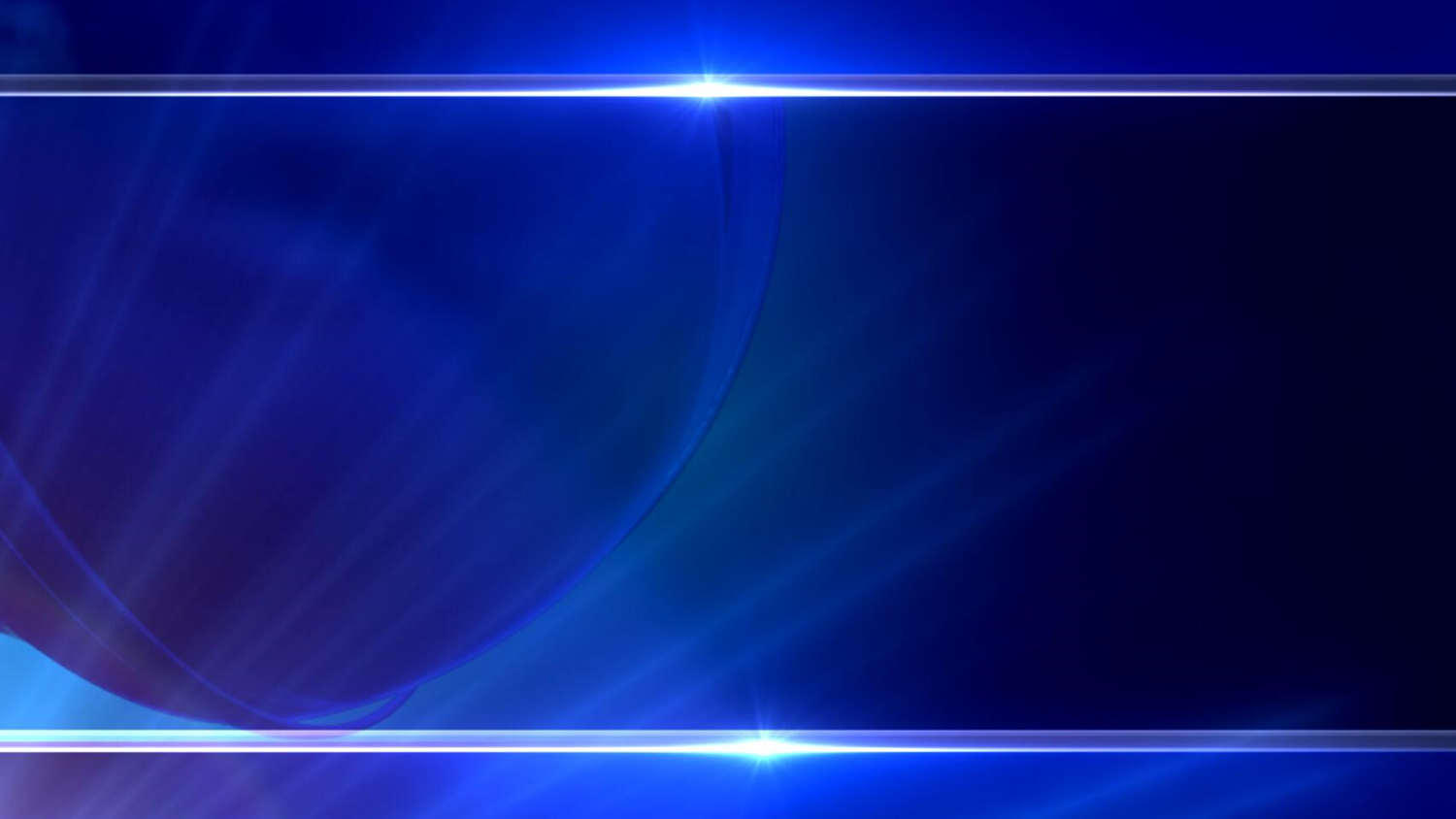 兩個「危機」：  2. 不加分辨（太 7：6）
馬太福音  12：1-4
那時、耶穌在安息日、從麥地經過．他的門徒餓了、就掐起麥穗來喫。法利賽人看見、就對耶穌說、看哪、你的門徒作安息日不可作的事了。耶穌對他們說、經上記著、大衛和跟從他的人饑餓之時所作的事、你們沒有念過麼。他怎麼進了　神的殿、喫了陳設餅、這餅不是他和跟從他的人可以喫得、惟獨祭司纔可以喫。
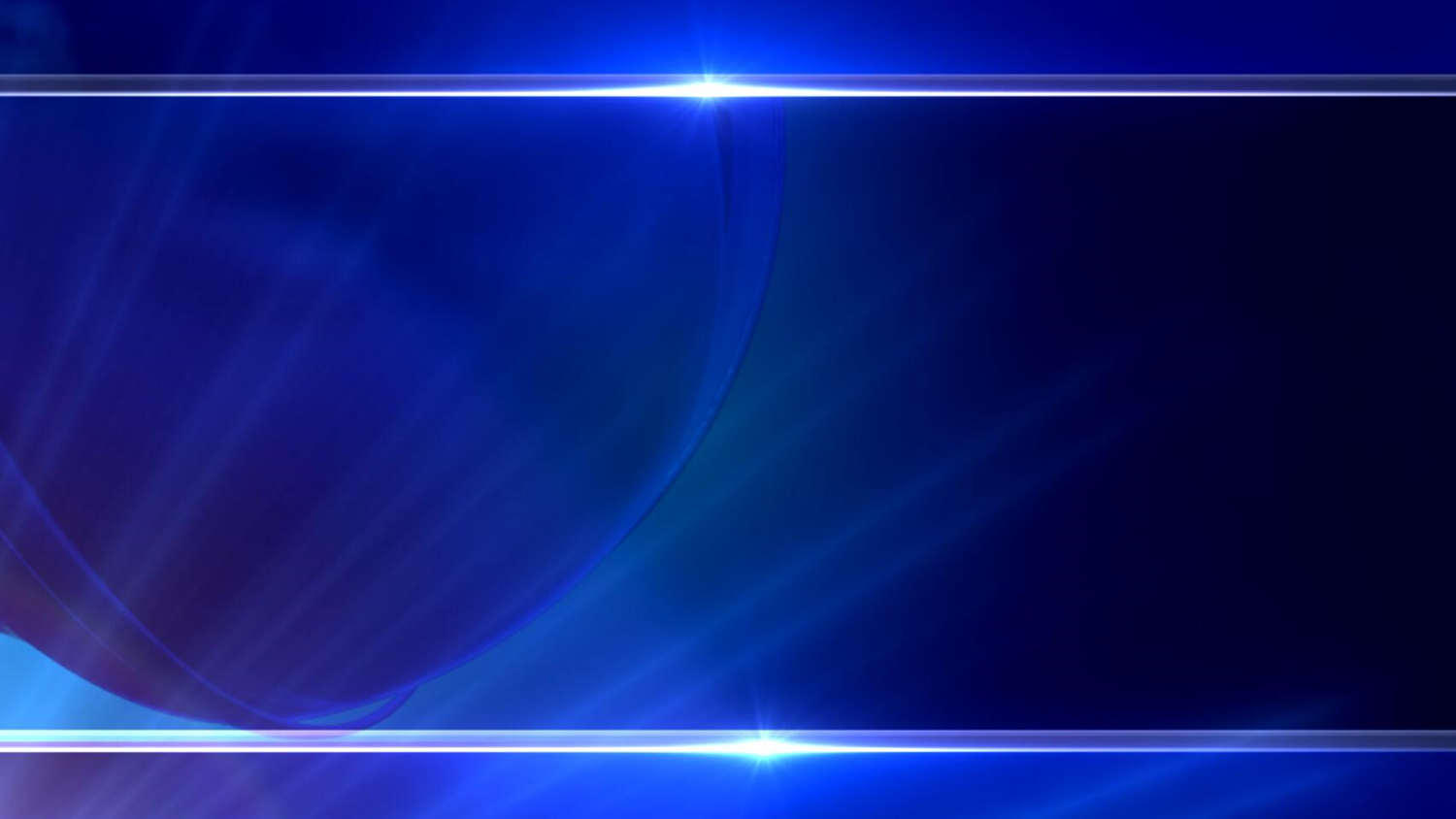 兩個「危機」：  2. 不加分辨（太 7：6）
馬太福音  12：5-8
 5  再者、律法上所記的、當安息日、祭司在殿裏犯了安息日、
 還是沒有罪、你們沒有念過麼。 6  但我告訴你們、在這
 裏有一人比殿更大。 7 『我喜愛憐恤、不喜愛祭
 祀。』 你們若明白這話的意思、就不將無罪的、
 當作有罪的了． 8  因為人子是安息日的主。
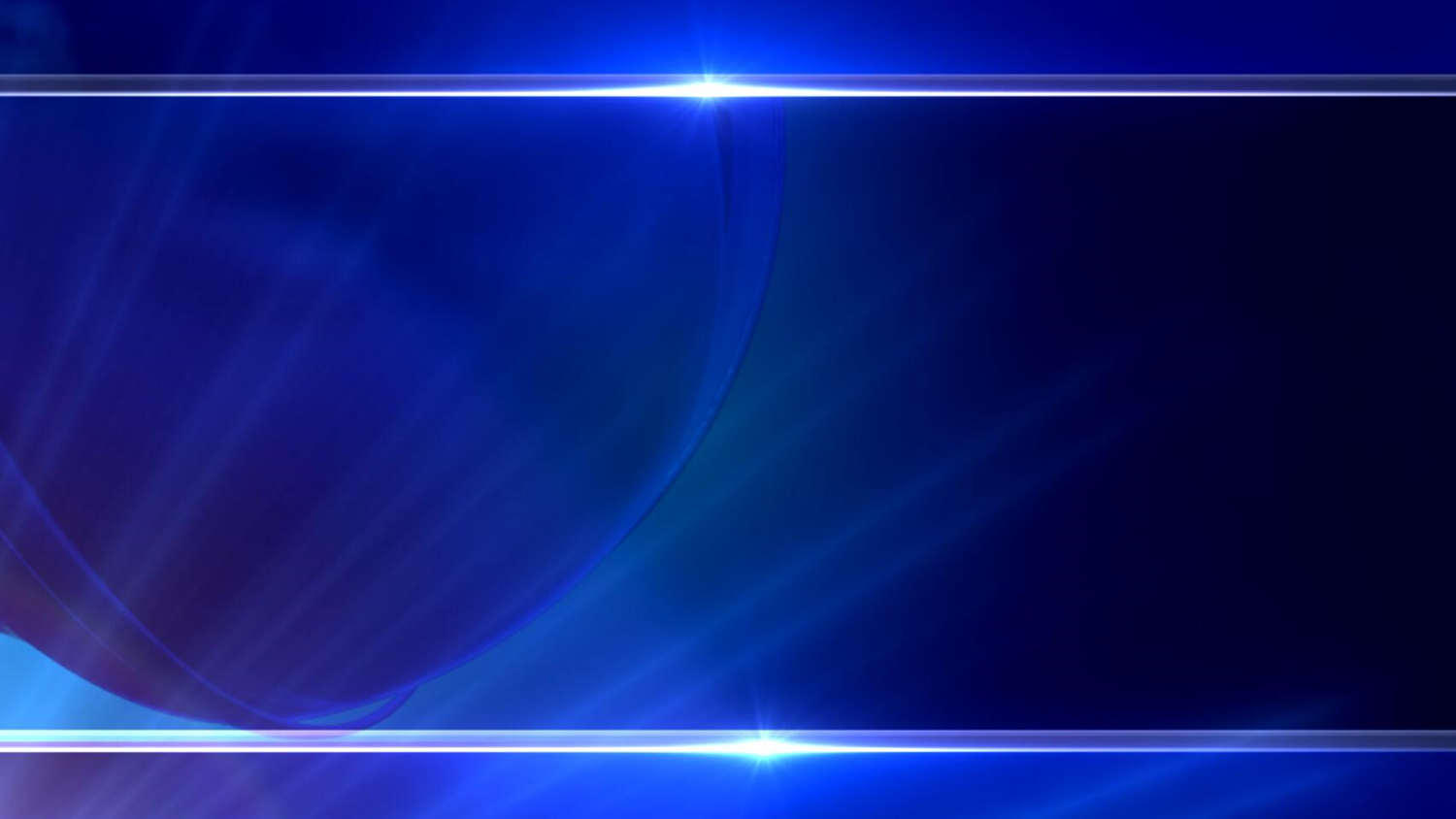 兩個「危機」：  2. 不加分辨（太 7：6）
馬太福音  12：9-13
耶穌離開那地方、進了一個會堂．那裏有一個人枯乾了一隻手。有人問耶穌說、安息日治病、可以不可以．意思是要控告他。耶穌說、你們中間誰有一隻羊、當安息日掉在坑裏、不把他抓住拉上來呢。人比羊何等貴重呢．所以在安息日作善事是可以的。於是對那人說、伸出手來．他把手一伸、手就復了原、和那隻手一樣。
兩個「危機」：1.「論斷」（ 7：1-5）2.「不加分辨」 （ 7：6）一個「轉機」：靈裡貧窮（太 5：3），在禱告上堅持不懈（太 7：7-11）
一個「轉機」：  靈裡貧窮（太 5：3）
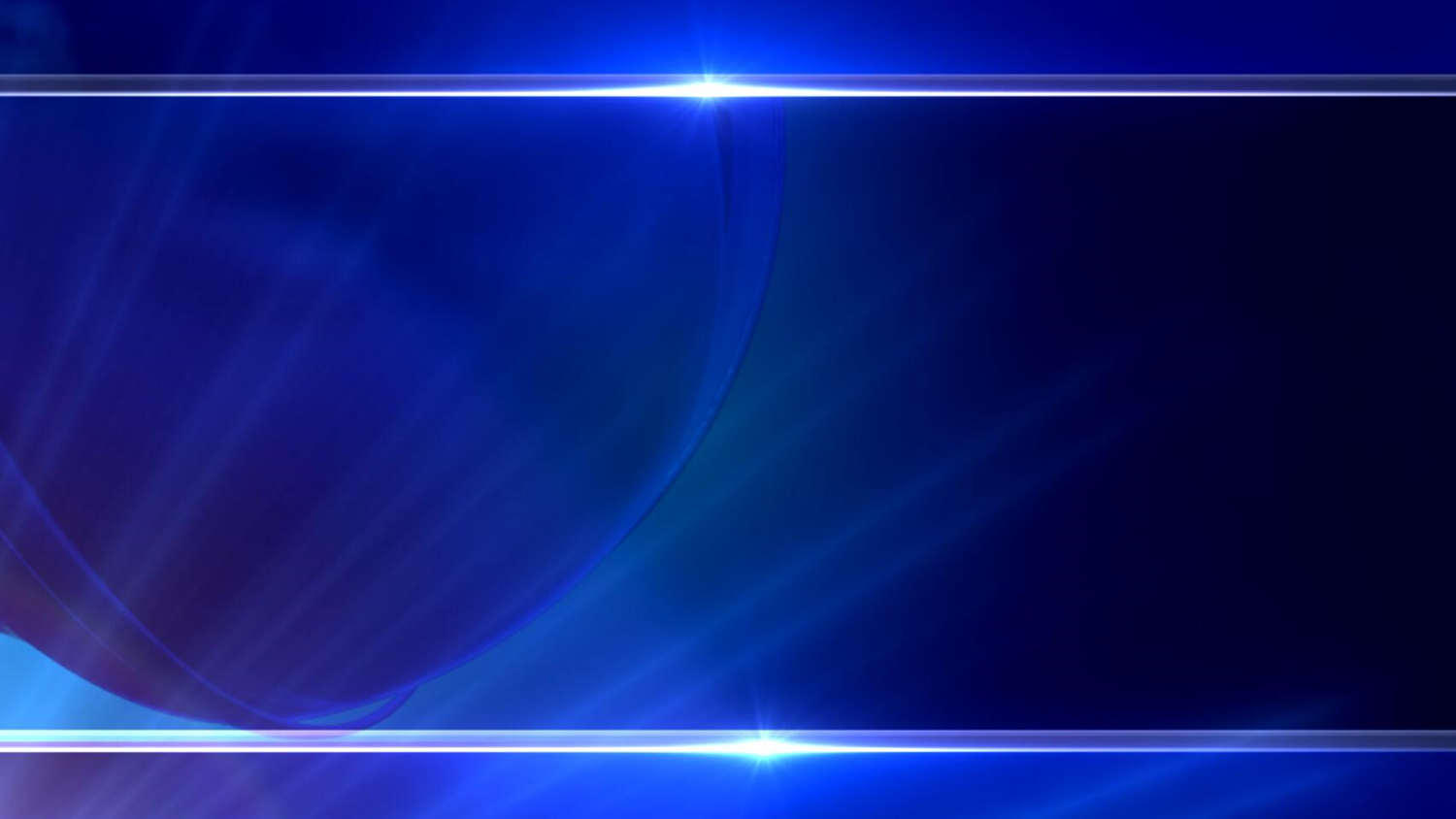 「虛心的人有福了，因為天國是他們的。」
     「虛心」的意義 = 「靈裡貧窮」					         （poor in spirit）
一個「轉機」：  靈裡貧窮（太 5：3）
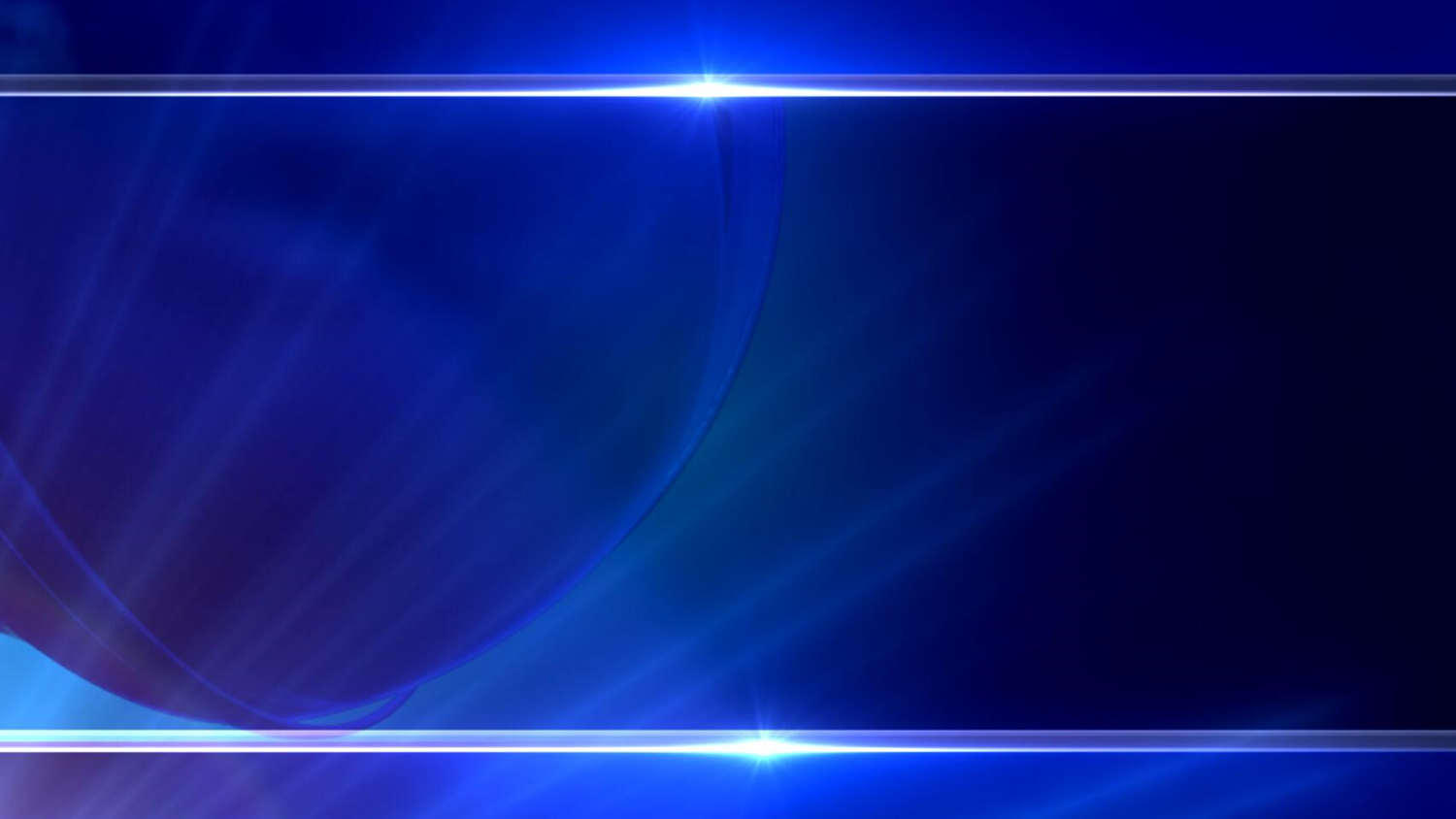 沈祖堯醫生見證	 ～毫無辦法　唯求上帝
 沙士爆發期間，香港就好像一艘正在往下沉的郵船，我們是船上的水手，希望
 各盡所能，力保郵船不會沉沒，甚至連個人安危也不顧。回想二零零三年的
 三月十七日，剛好是沙士爆發後的一個星期，當時沒有一個病人的
 情況出現好轉。在無助和絕望之際，我跟梁誌邦醫生說：
「今天，讓我們召集所有基督徒醫生於上午十一時在我
 的辦公室內祈禱吧！」我想：人的辦法已用盡了，惟有
 向掌管生命的上帝求救。
一個「轉機」：  靈裡貧窮（太 5：3）
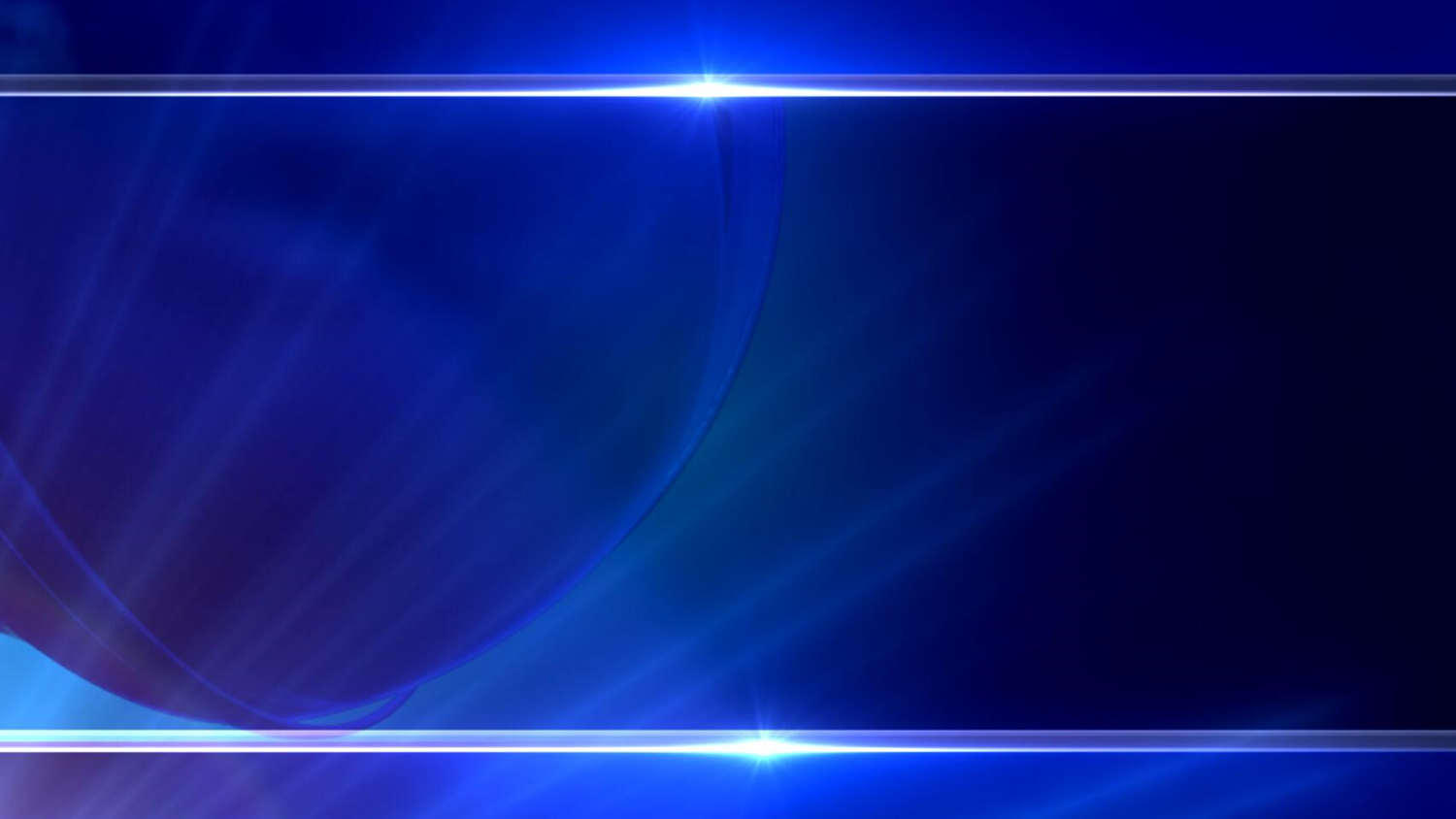 沈祖堯醫生見證	 ～毫無辦法　唯求上帝
  到了十一時，來了十多位同事，平日我並沒有「暴露」自己基督
  徒的身分，因為恐怕這樣做會為工作帶來「不便」。豈料，當日
  到我辦公室來祈禱的，竟有不少是我平日也覺察不到他們是基督
  徒的醫生！在危急的時候，我們都從「地下」活動中奮然露面了。
一個「轉機」：  靈裡貧窮（太 5：3）
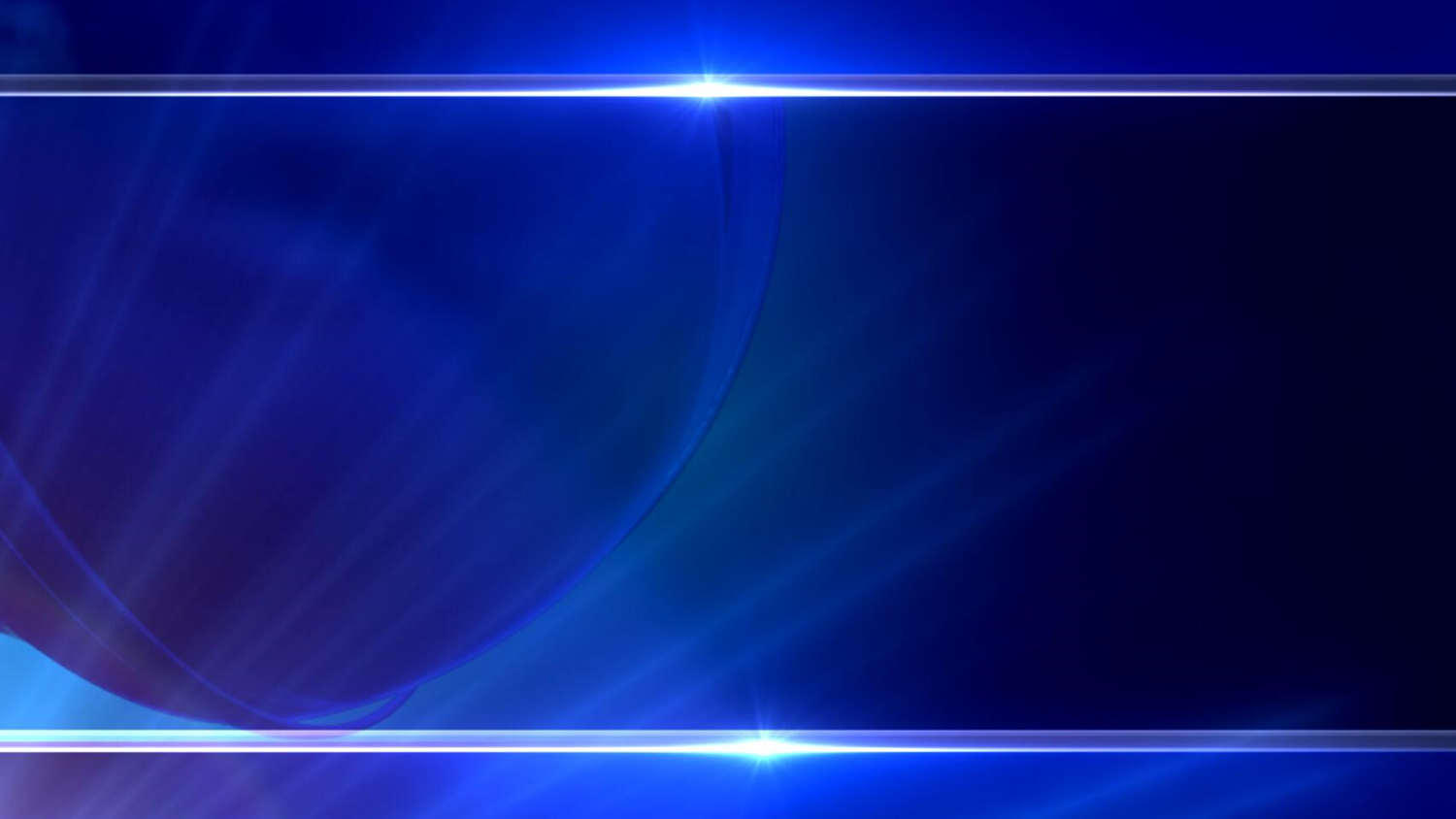 沈祖堯醫生見證	 ～毫無辦法　唯求上帝
 那天禱告時，我們都不知從何說起。等了半天，我終於開口說：
「上帝啊，求祢不要因我們對此疾病的無知，而喪失了
 我們的同事和病人的寶貴性命。」 說到這裡，整個房間內的人
 都哭了，有些女同事更泣不成聲，禱告時連話也說不出來；但奇怪的是，
 這樣不成氣候的祈禱會，竟使我的心情輕鬆起來，心裡
 的重擔也輕省了，對於面對這種不知名的惡疾似乎有了
 新的希望、新的力量。
兩個「危機」：1.「論斷」（ 7：1-5）2.「不加分辨」 （ 7：6）一個「轉機」：靈裡貧窮（太 5：3），在禱告上堅持不懈（太 7：7-11）
太 22：37-40耶 穌 對 他 說 、 你 要 盡 心 、 盡 性 、 盡 意 、 愛 主 你 的 　 神 。 這 是 誡 命 中 的 第 一 、 且 是 最 大 的 。  其 次 也 相 倣 、 就 是 要 愛 人 如 己 。  這 兩 條 誡 命 、 是 律 法 和 先 知 一 切 道 理 的 總 綱 。
太 7：12所 以 無 論 何 事  ，你 們 願 意 人 怎 樣 待 你 們 ， 你 們 也 要 怎 樣 待 人，因 為 這 就 是 律 法 和 先 知 的 道 理 （總綱）。